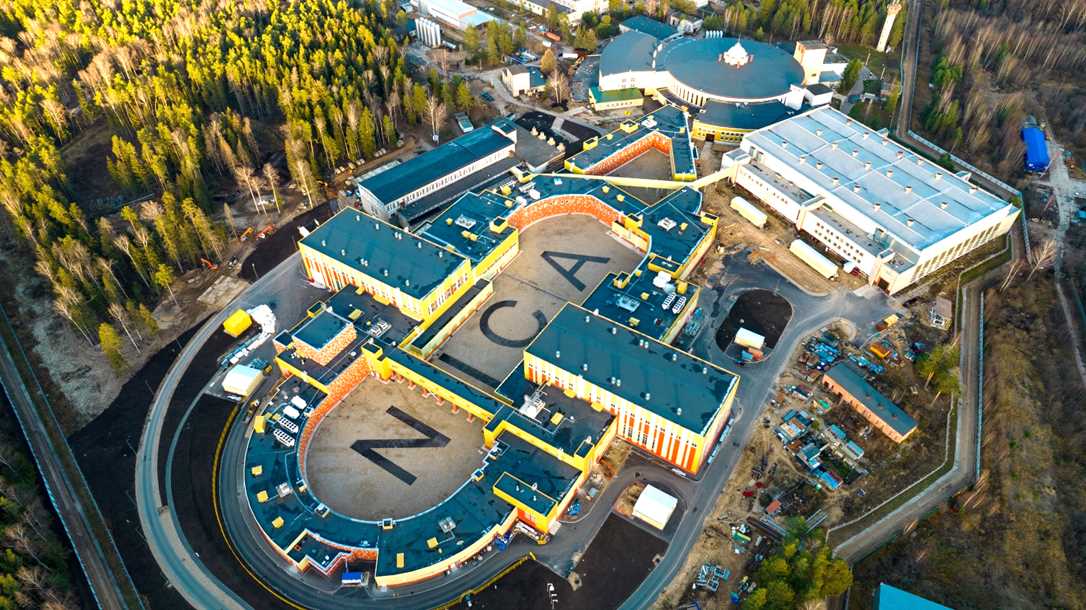 Проект класса Мегасайенс «Комплекс NICA»
В. Кекелидзе, ОИЯИ
реализуется в Объединенном Институте Ядерных Исследований (ОИЯИ) – Международной
 межправительственной научной организации, представляющей 16 стран-участниц
Совещание по IT-инфраструктуре класса мегасайенс, ЛИТ ОИЯИ, 11-12 апреля 2024 г.
12 апреля 2024
В. Кекелидзе, Сщвещание по ИТ-инфраструктуре
1
Сильные взаимодействия играют ключевую роль в физике фундаментальных сил природы и хорошо описываются  КХД, 
но остаются вопросы:
явления на больших расстояниях, например, удержание кварков; 
коллективное поведение в экстремальных условиях высоких температур и высоких плотностей;
надежные прогнозы в непертурбативном режиме;
как быстро движущиеся кварки и глюоны группируются в цвет-синглетные адроны ?
как устроен спин нуклона и каков вклад глюонов?
Расчеты КХД на решетке предсказывают переход вещества в кварк-глюонную плазму, в которой кварки не связаны и киральная симметрия восстановлена; 
подтверждено экспериментально!
Будущий прогресс в этой области будет опираться на разностороннюю исследовательскую программу с тесным взаимодействием теоретических достижений 
и новых экспериментальных измерений.
Эти вопросы интенсивно изучаются в столкновениях тяжелых ионов; 
и для этого не требуются крайне высокие энергии
12 апреля 2024
В. Кекелидзе, Сщвещание по ИТ-инфраструктуре
2
В 2009 г. решением Комитета Полномочных Представителей стран-участниц ОИЯИ 
был принят стратегический курс на достижение  лидирующих позиций в значимых областях
физики частиц, опираясь на накопленный научный потенциал  в изучении
 столкновений релятивистских ионов и поляризованных пучков.
Для этого потребовалось развитие ускорительной базы ОИЯИ на основе Нуклотрона – первого в России СП синхротрона, 
построенного в 1993 г. по инициативе и 
под руководством акад. А.М. Балдина.  
Для создания Нуклотрона была 
разработана передовая технология 
СП магнитов, названных «Дубненскими»
и широко востребованных для других
укорительных центров.
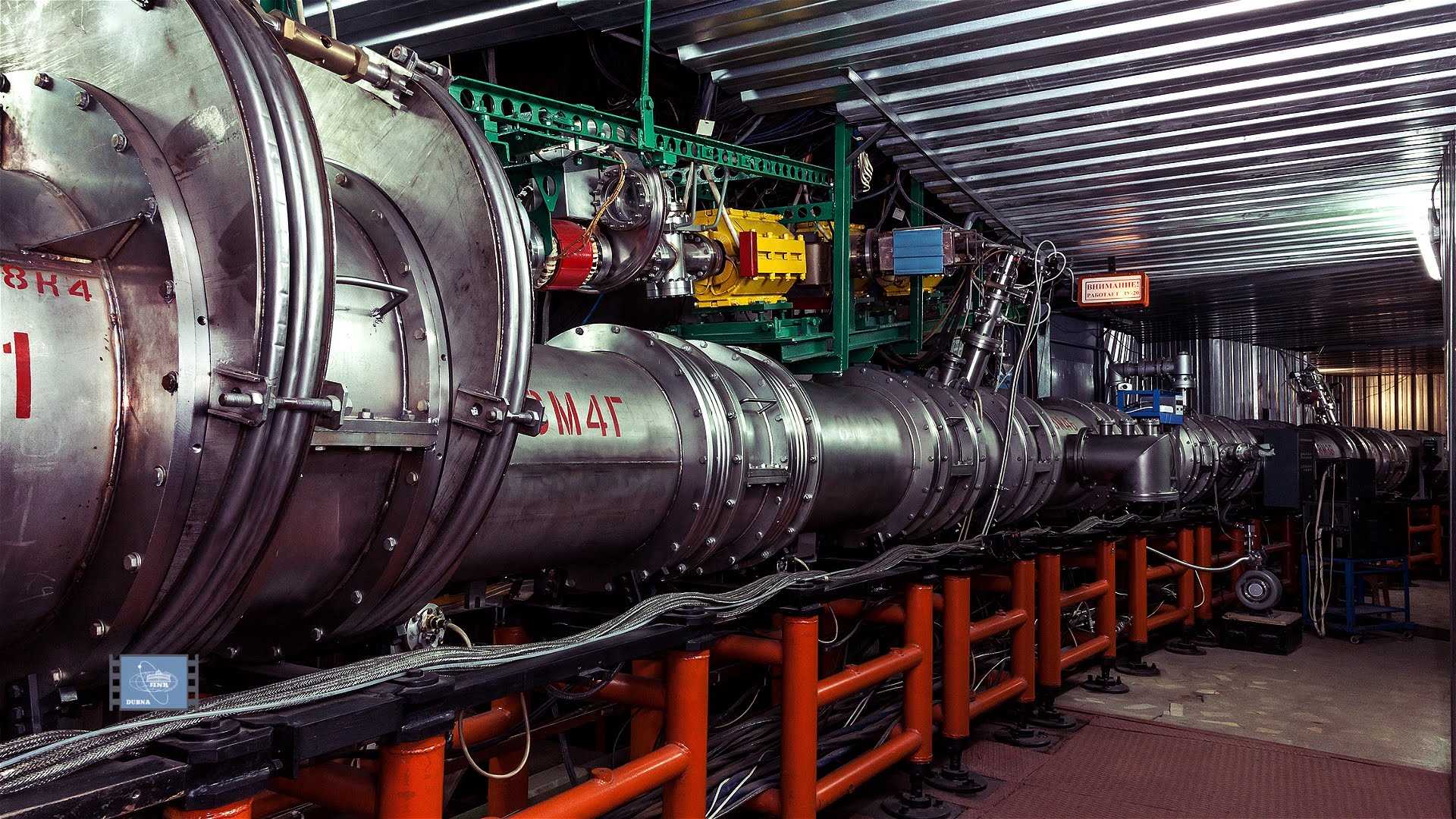 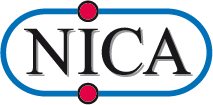 началась подготовка проекта
НУКЛОТРОН
Nuclotron based Ion Collider fAcility
12 апреля 2024
В. Кекелидзе, Сщвещание по ИТ-инфраструктуре
3
Распоряжение Правительства РФ
от  27.04.2016 о подписании
 
Соглашения между Правительством РФ и ОИЯИ 
о создании и эксплуатации Комплекса NICA
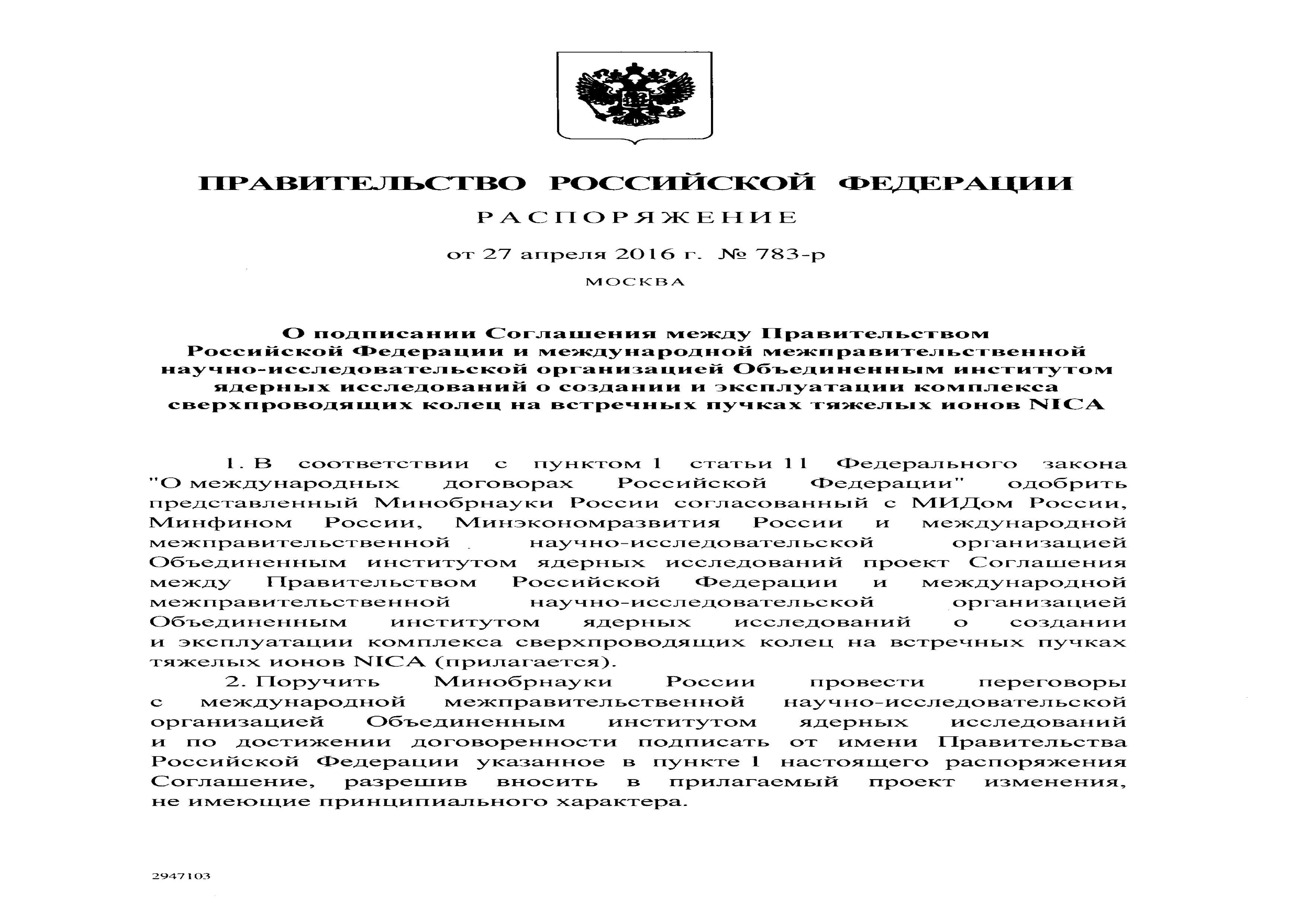 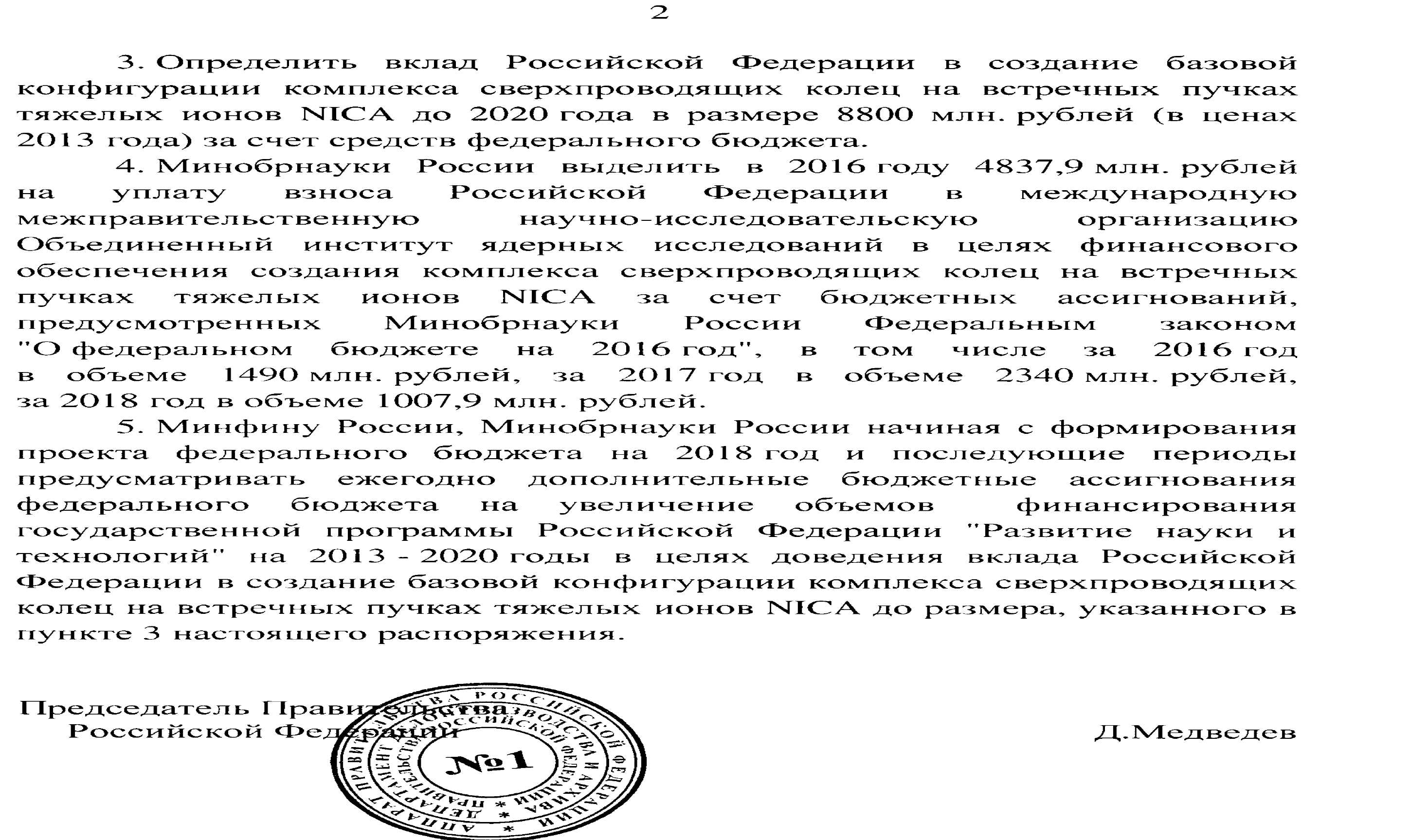 Соглашение между Правительством РФ и Объединенным институтом ядерных исследований 
подписано  2-го июня , 2016 г.
В 2018 г. Мегасайенс проект Комплекс NICA вошел в
 состав  Национального проекта РФ НАУКА
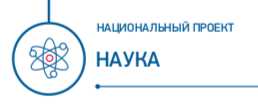 УТВЕРЖДЕН
президиумом Совета
при Президенте Российской Федерации
по стратегическому развитию
и национальным проектам
(протокол от 24 декабря 2018 г. № 16)
П А С П О Р Т 
Национального проекта
"Наука"
В состав Наблюдательного Совета мегасайенс проекта «Комплекс NICA» 
вошли представители  руководства: 
РАН, Министерства Науки и Высшего Образования, Росатома, КПП ОИЯИ
12 апреля 2024
В. Кекелидзе, Сщвещание по ИТ-инфраструктуре
4
Lattice QCD
NICA нацелена на изучение: 
КХД диаграммы в наименее изученной области большой барионной плотности, где применение КХД на решетке не эффективно;
спиновой структуры нуклонов.
LHC
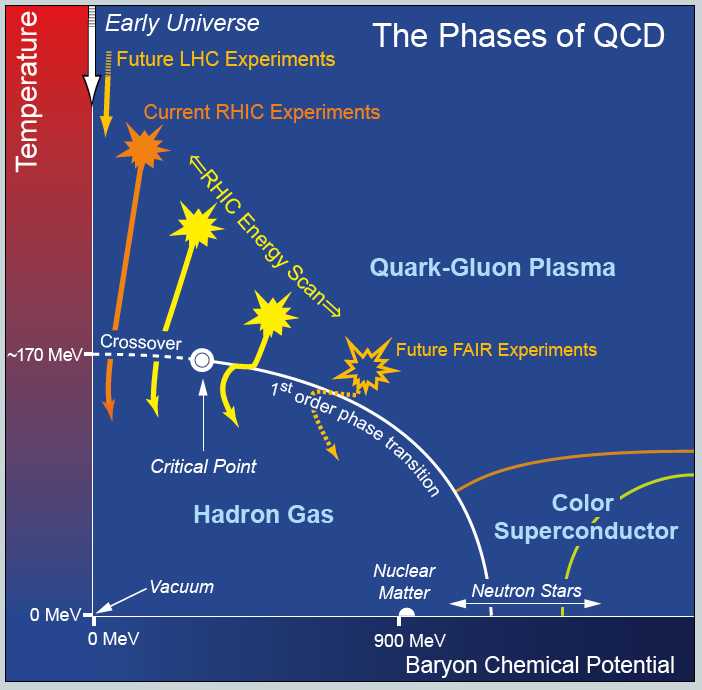 NICA дополняет существующие и планируемые установки в мире (SIS-100 FAIR, LHC CERN) и будет необходимым продолжением и значительным расширением исследований на RHIC BES по многообразию систем и энергии, по точности.
BES
NICA
NICA
SIS-100
2 1012 K
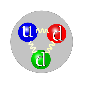 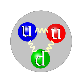 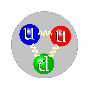 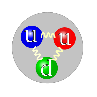 Все это также связано с астрофизическими исследованиями, которые интенсивно развиваются
и могут ставить нам новые вопросы.
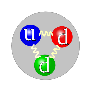 nuclei
baryonic density  r / r0
             0                                       1                                           r0 = 0,16 fm-3
12 апреля 2024
В. Кекелидзе, Сщвещание по ИТ-инфраструктуре
5
[Speaker Notes: The QCD phase diagram indicating the various state of hadronic matter from ordinary nuclei to quark-gluon matter, is effectively explored in heavy ion collisions. At very high energies (RICH BNL or LHC CERN), a phase transition occurs at a very low net baryonic density. It was indicated a crossover transition between quark-gluon matter and hadronic gas in many HE experiments. Lattice QCD rather well describes this region of Phase Diagram. A first-order phase transition is expected at the highest baryonic chemical potential or maximum baryon density, which exist in the core of neutron stars. Then there must be a critical endpoint between the crossover and the first order phase transition. This area of ​​the phase diagram is less studied experimentally and theoretically. NICA is dedicated to exploring just this region.]
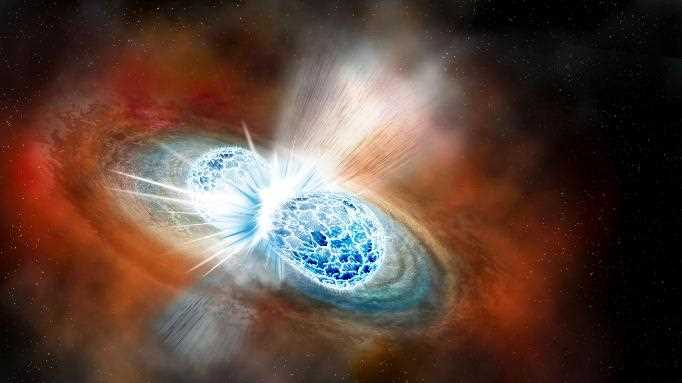 Similarity of Stellar Objects & Heavy Ion Collisions
net baryonic density in Au + Au coll.
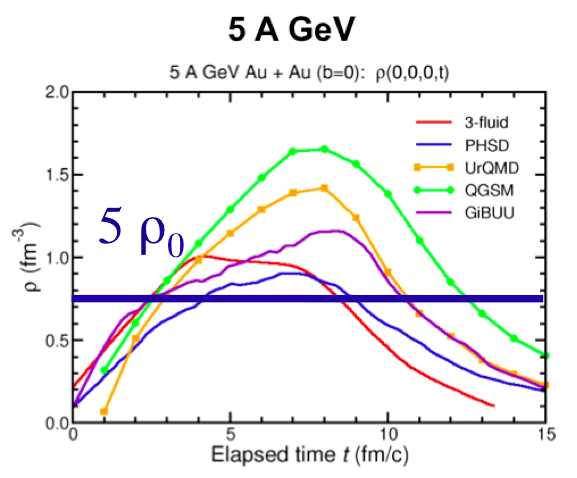 5 AGeV
Neutron Star Merger
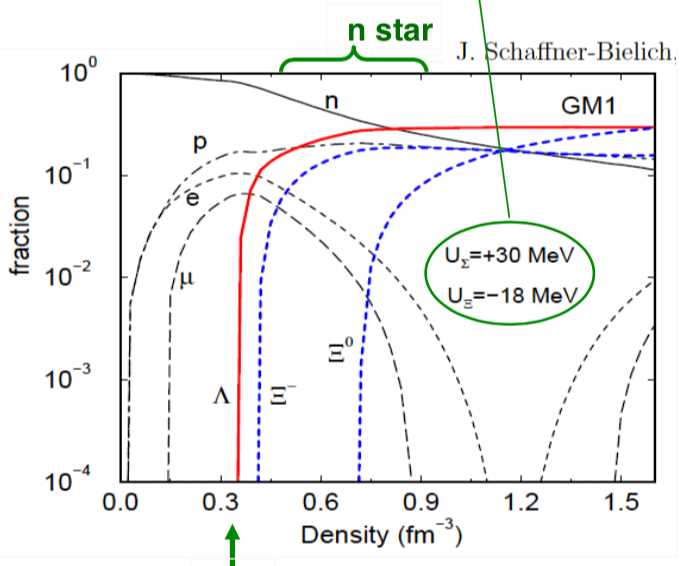 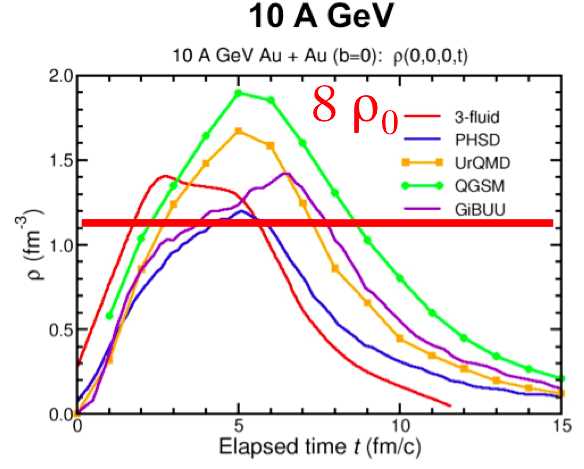 10 AGeV
Bauswein et. al., arXiv:1809.01116
2r0
12 апреля 2024
В. Кекелидзе, Сщвещание по ИТ-инфраструктуре
6
5r0
10r0
I.C. Arsene at al., Phys. Rev. C75 (2007) 24902.
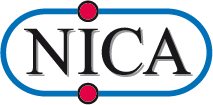 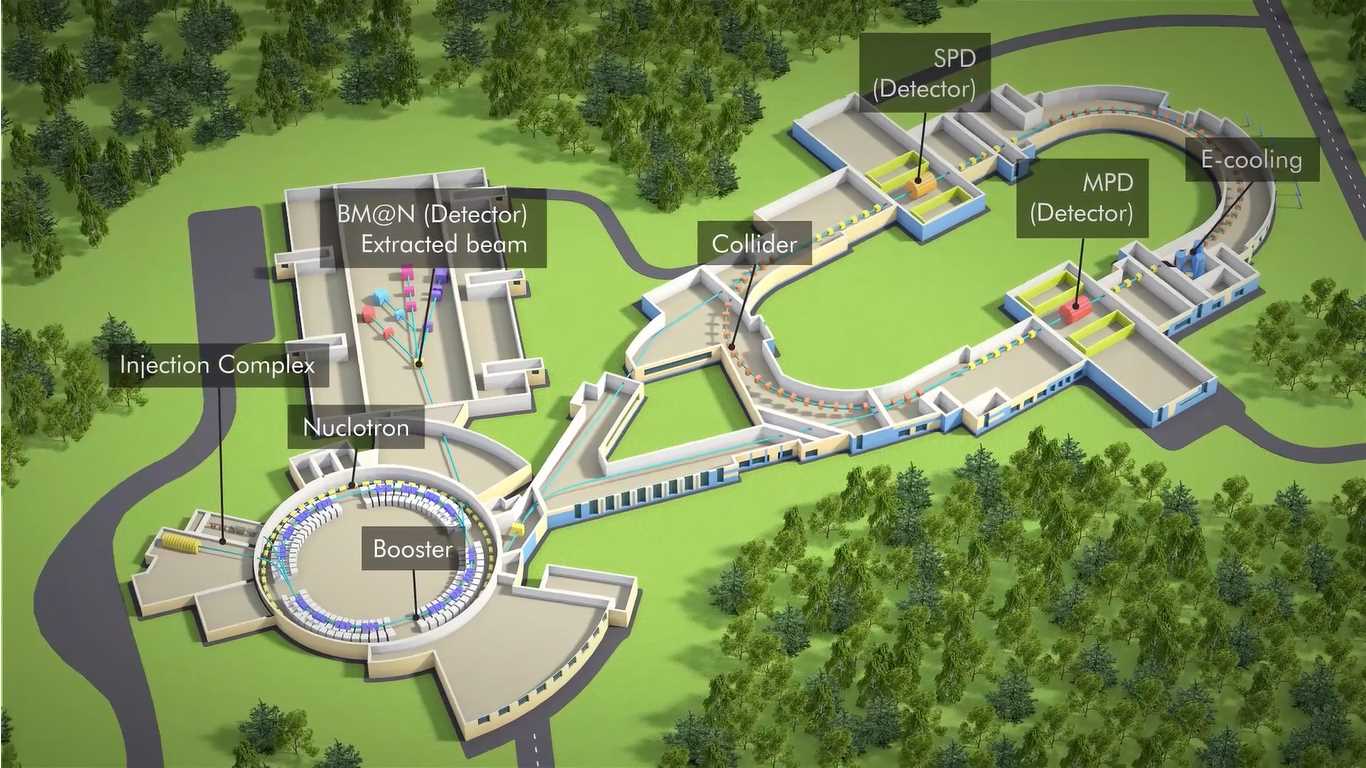 Spin Physics
 Detector (SPD)
Baryonic Matter 
@ Nuclotron (BM@N)
Multi Purpose 
Detector (MPD)
Коллайдер (c=503 m)
Нуклотрон (c=251,5 m)
зона для прикладных исследований
HiLAC
модернизация ускорительного комплекса 
создание Коллайдера (с= 503 м) для столкновений 
 - ионов от p до Au при энергиях √SNN= 4 - 11 ГэВ
-  поляризованных  p  и  d   до энергии √S =27 ГэВ (p)
Бустер, 2020; 
СП синхротрон
В. Кекелидзе, Сщвещание по ИТ-инфраструктуре
7
12 апреля 2024
[Speaker Notes: This is a view of major NICA facilities. The Nuclotron – supercoducting synchrotron with circumference of 250 meters was put in operation 24 years ago. The beams from Nuclotron are extracted to the experimental hall, where the first experiment of NICA program BM@N is located. The plan is to put in operation a booster in 2019, and collider - in 2020 simultaneously with the MPD.]
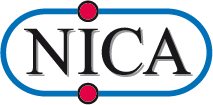 Первое организационное совещание коллабораций
MPD и BM@N
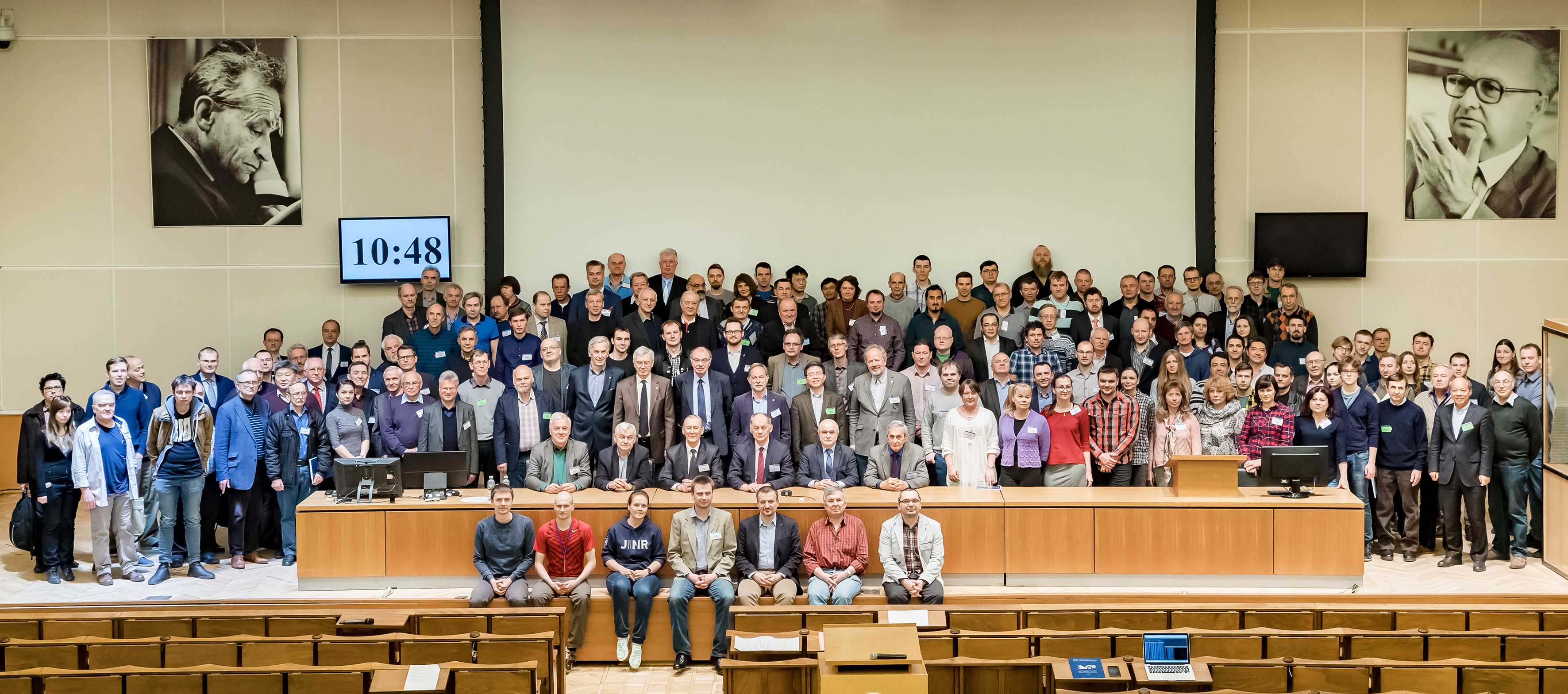 состоялось в Дубне 11-13 апреля, 2018
Были утверждены уставы коллабораций и сформированы их руководящие органы;
проведены выборы руководителей – споксперсон;
выработаны и утверждены условия функционирования международных коллабораций в ОИЯИ
12 апреля 2024
В. Кекелидзе, Сщвещание по ИТ-инфраструктуре
8
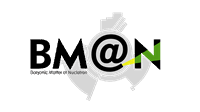 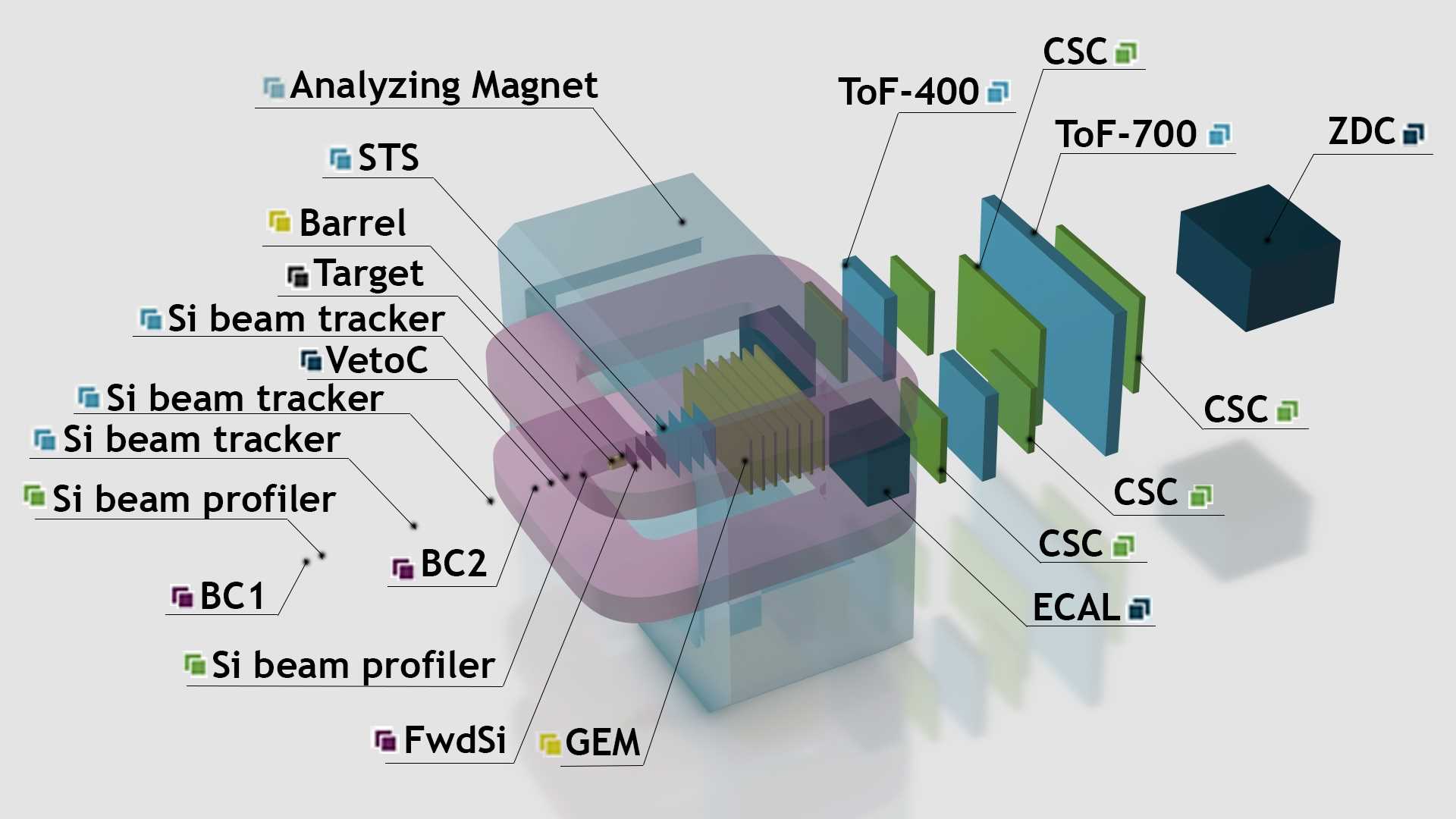 Baryonic Matter at Nuclotron
Collaboration: 
7 Countries, 15 Institutions, 
222 participants
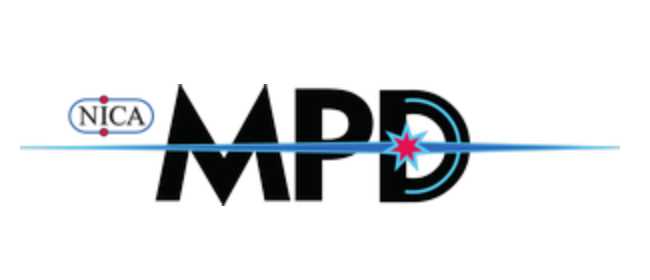 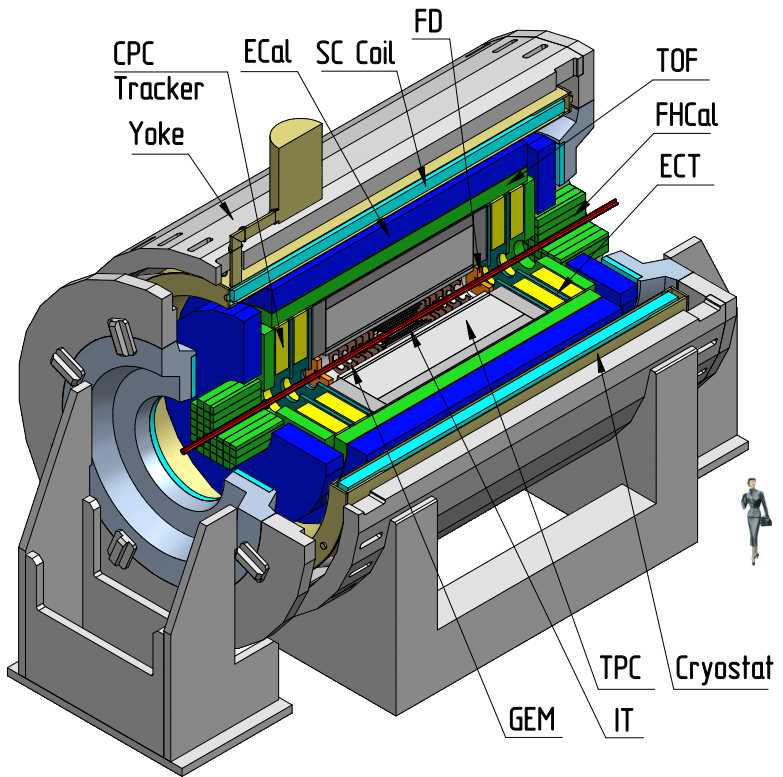 Multi Purpose Detector (MPD)
 Collaboration:
11 Countries + JINR, 37 Institutes, 
> 500 participants
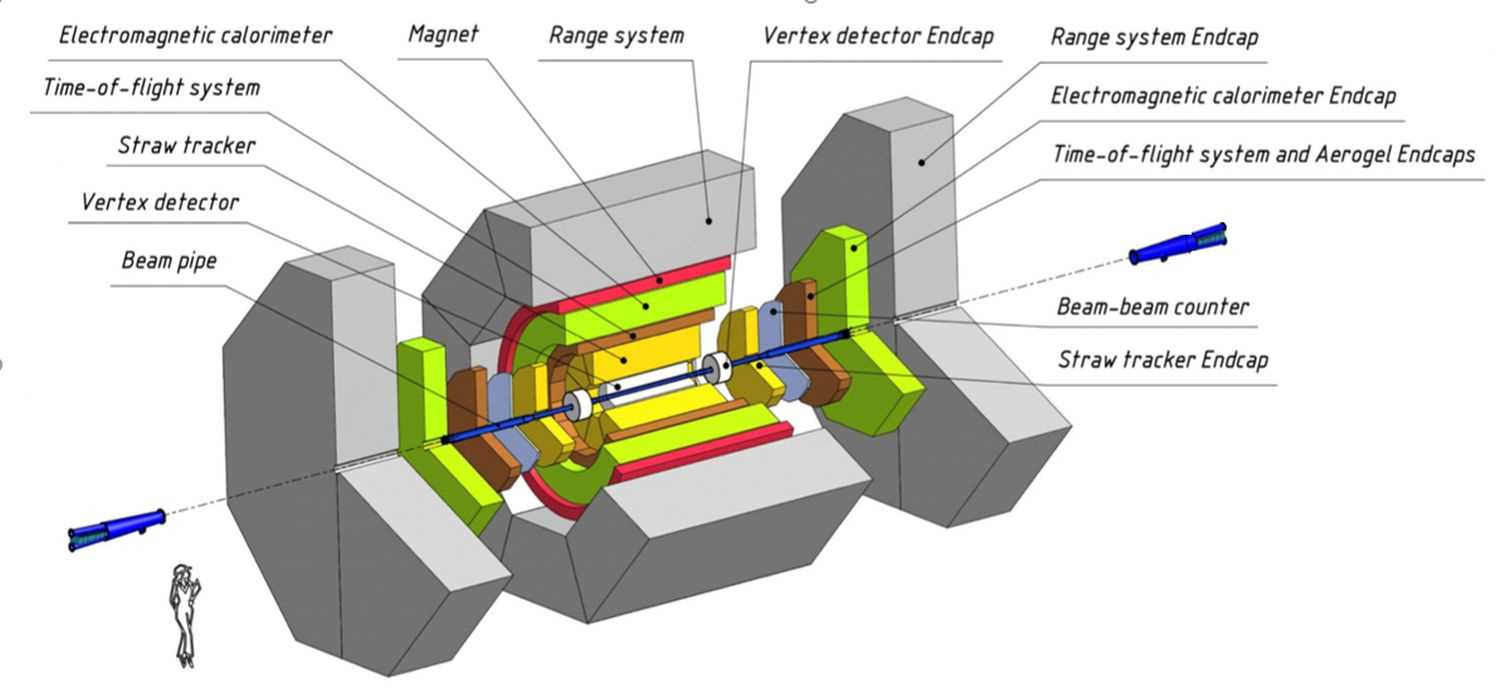 Spin Physics Detector (SPD) Collaboration:
14 Countries, 32 Institutes, 
~ 300 participants
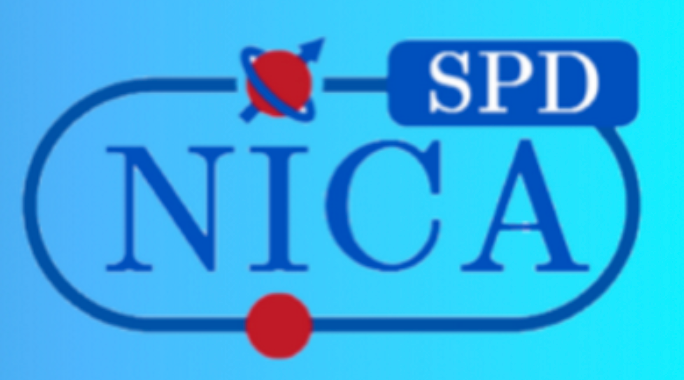 12 апреля 2024
В. Кекелидзе, Сщвещание по ИТ-инфраструктуре
9
Инженерная инфраструктура: фабрика СП магнитов, криогеника
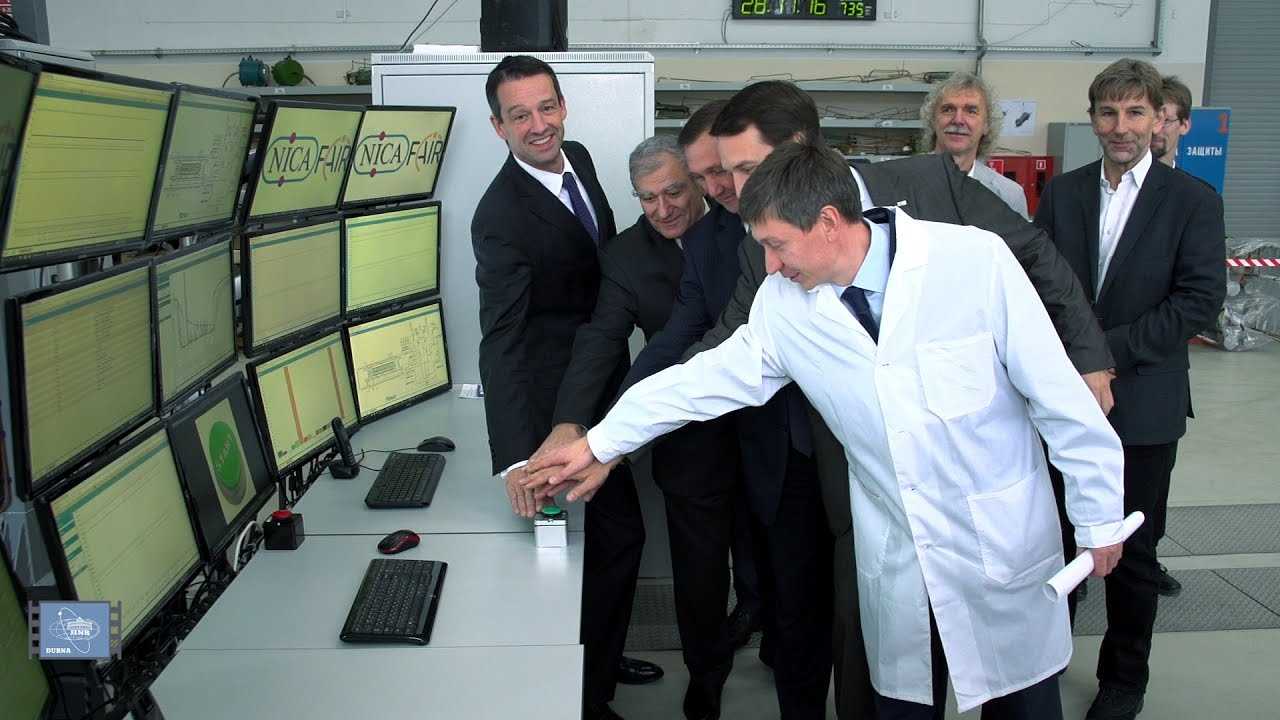 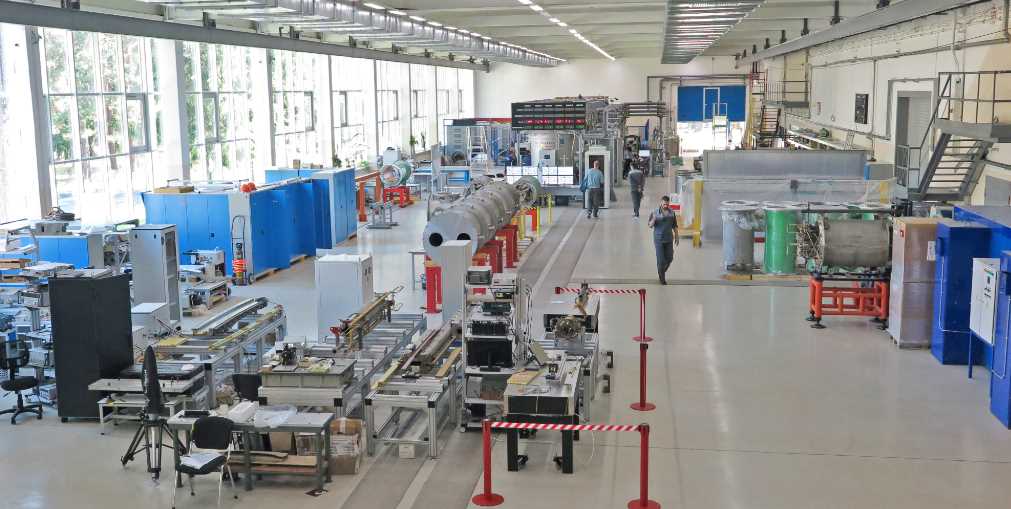 100% магнитов для 
NICA произведены
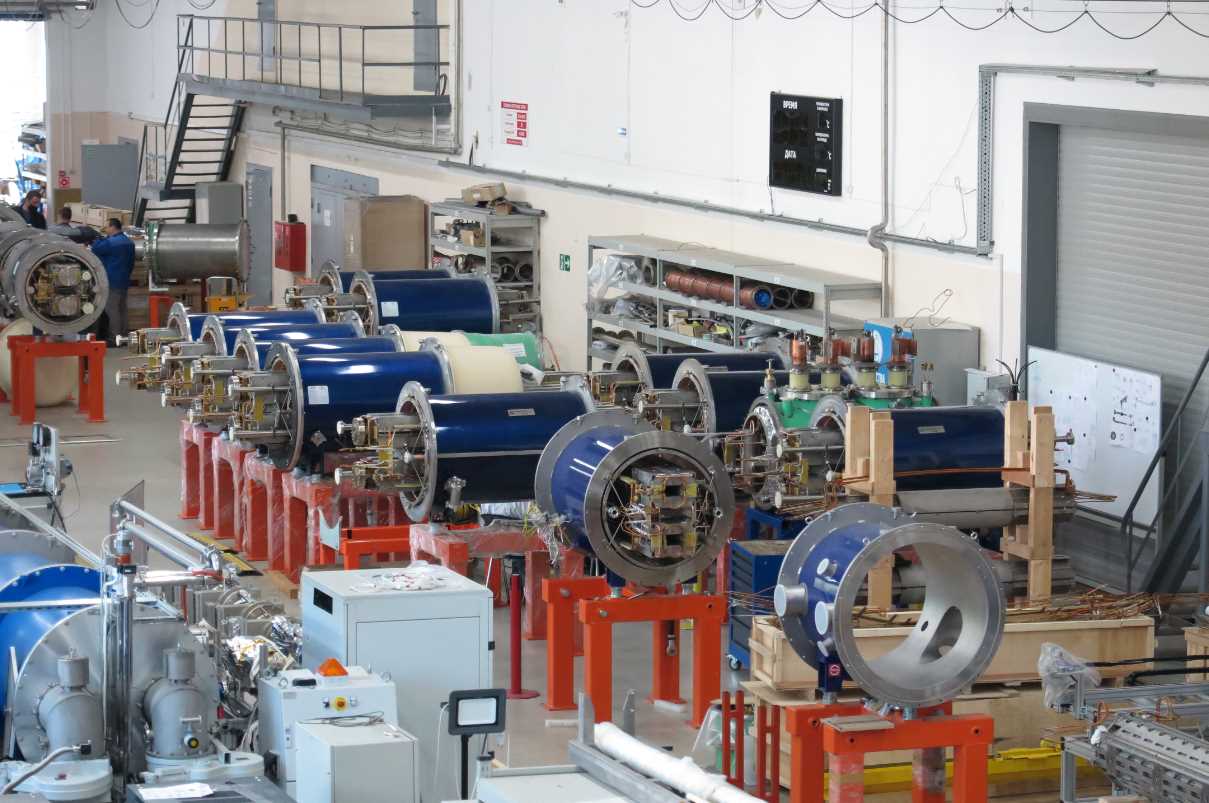 2016: запуск в эксплуатацию фабрики СП магнитов
Криогеника: способность охлаждения 10 кВт при 4,5 Ko
2 000 л/ч жидкого He
Новая компрессорная станция
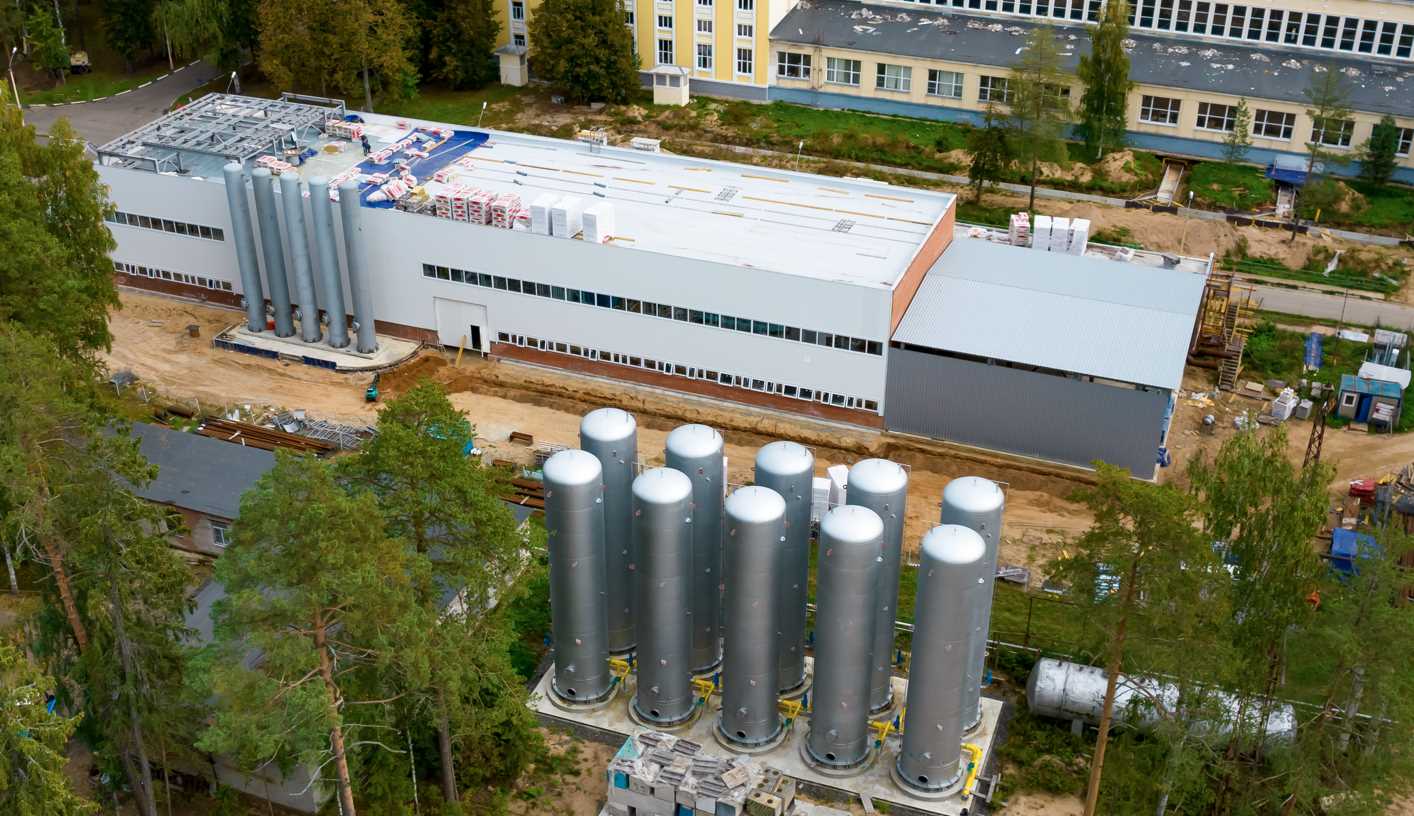 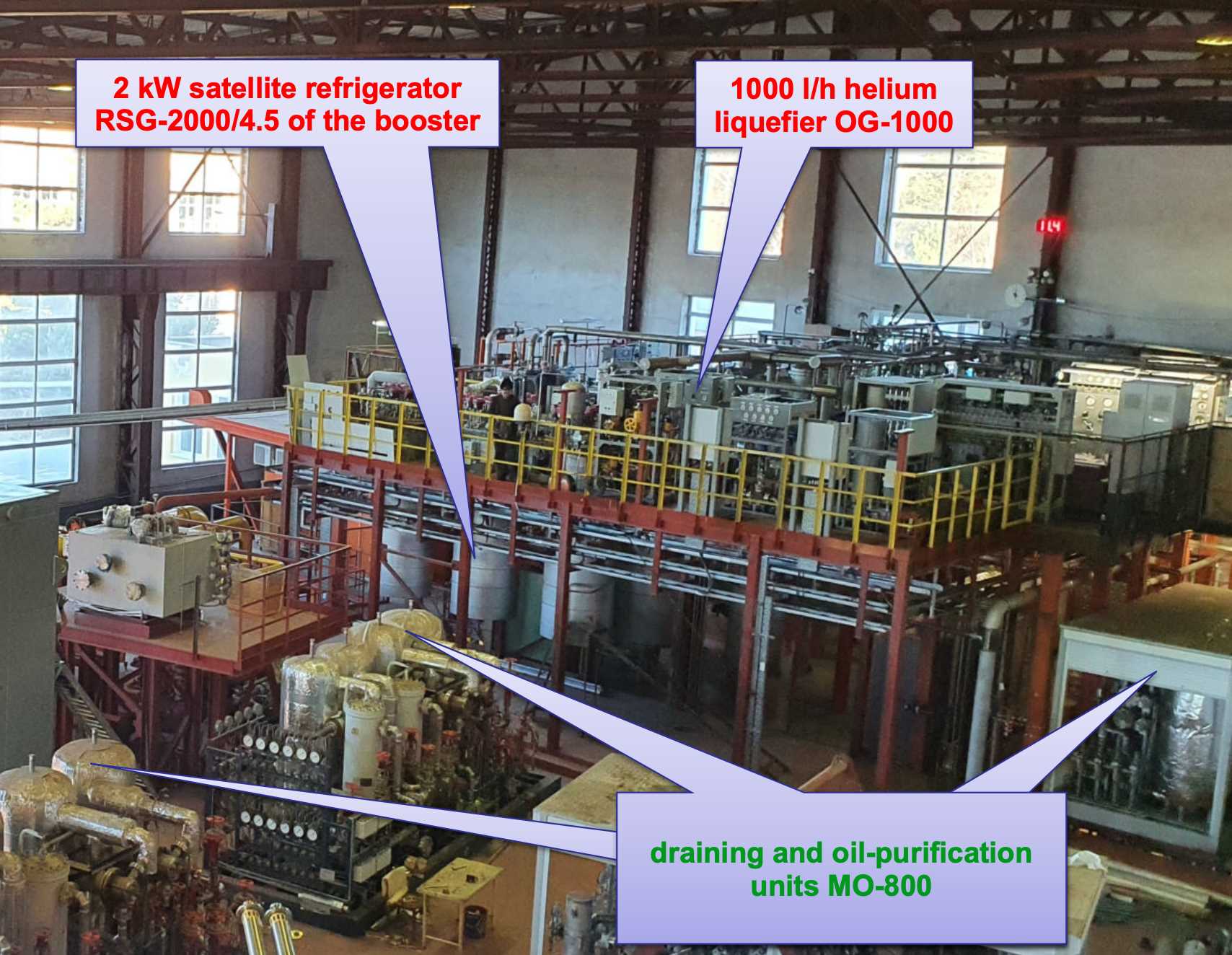 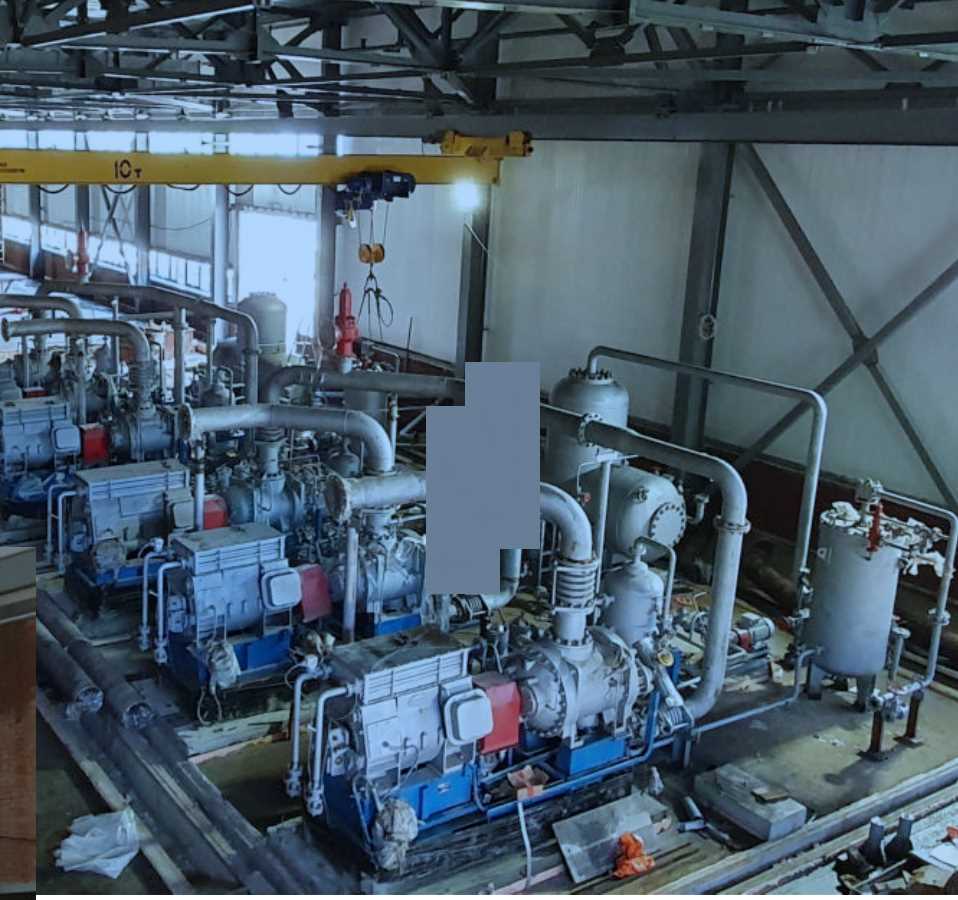 Инженерния инфраструктура:   главная силовая п/станция 41 MВт (110 кВ),
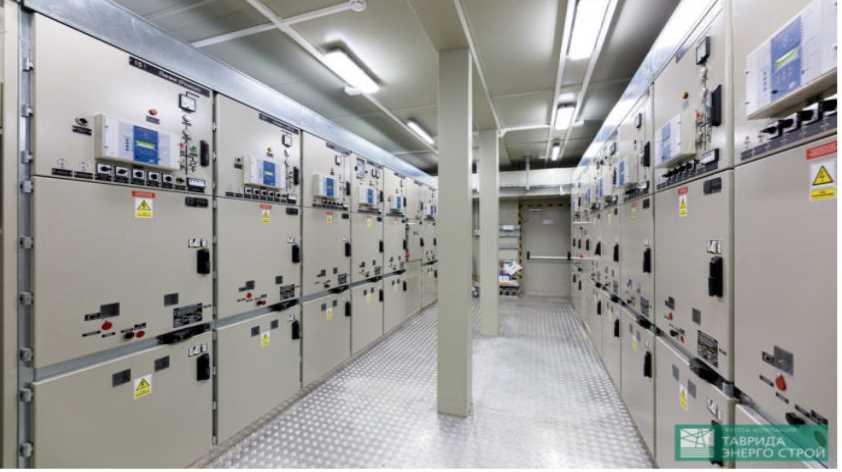 19 п/станция  1 – 12 MВт (6 кВ)
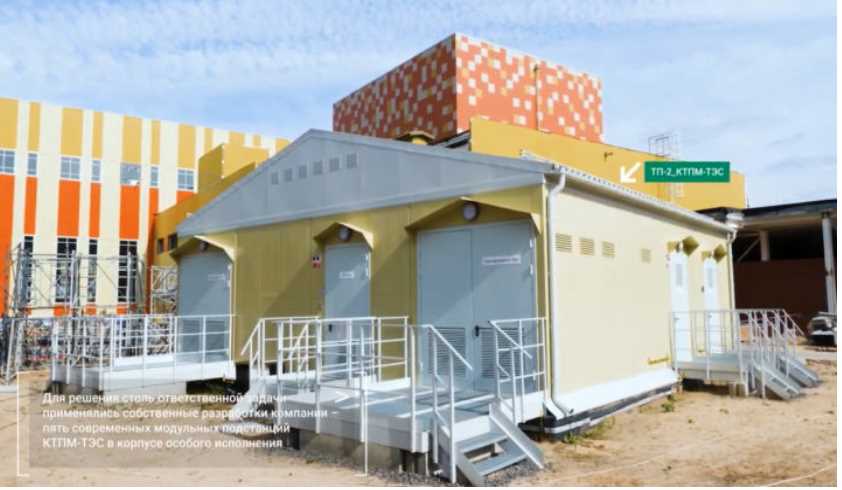 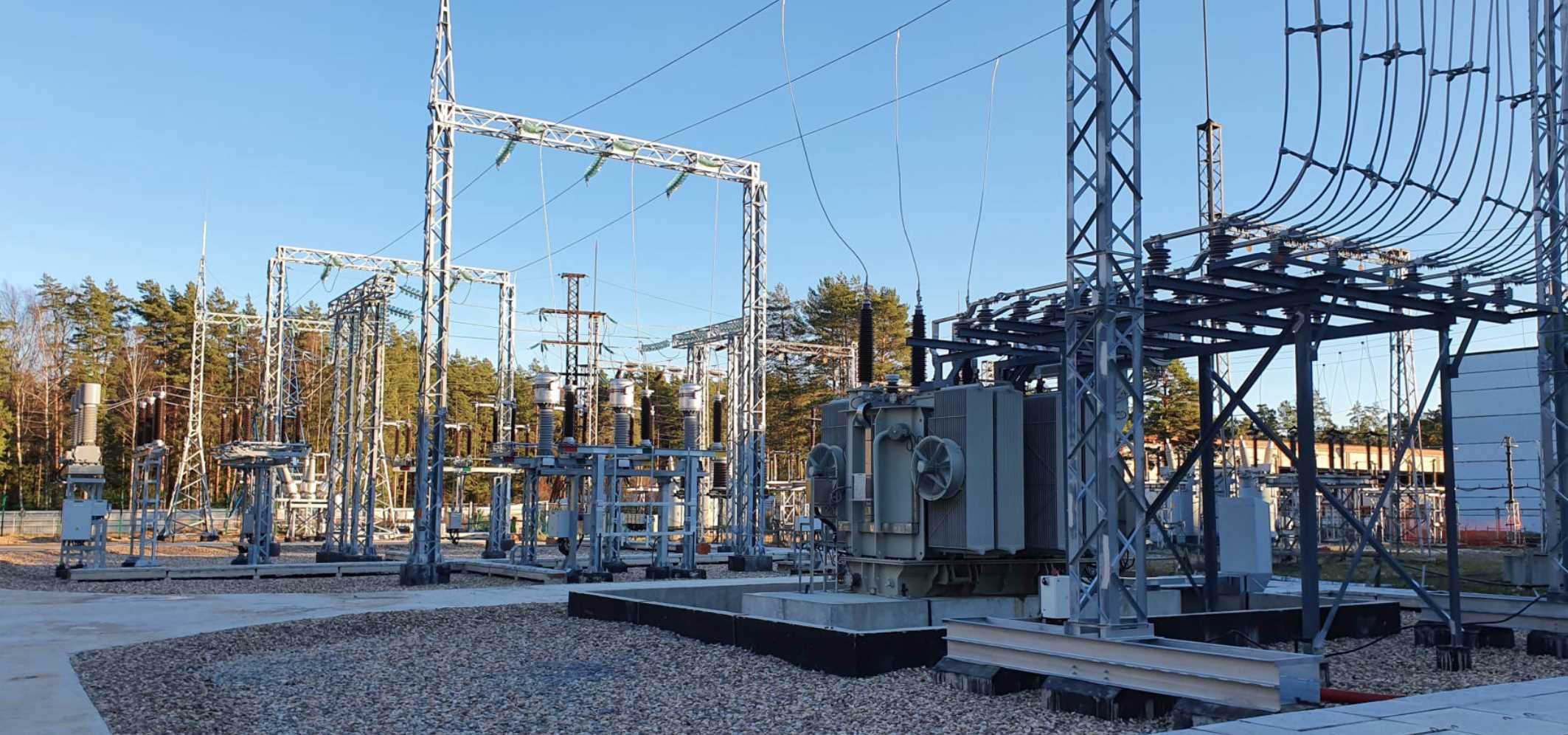 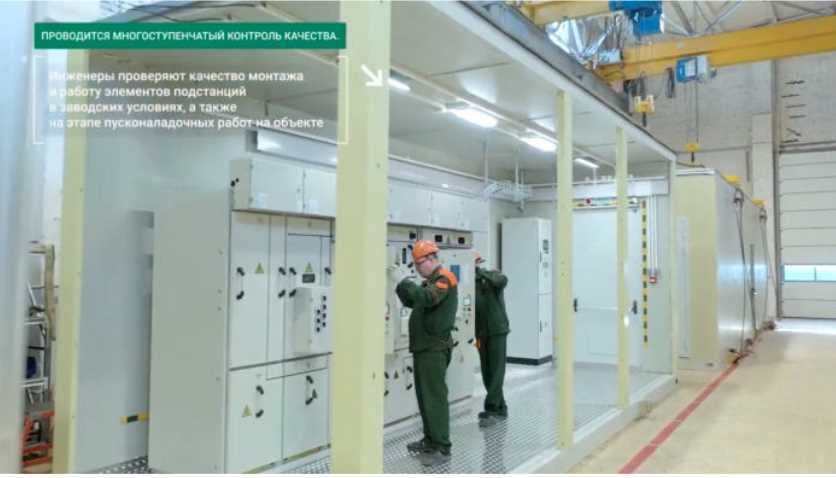 2022: Ускорители: инжекционный комплекс – запущен в эксплуатацию!
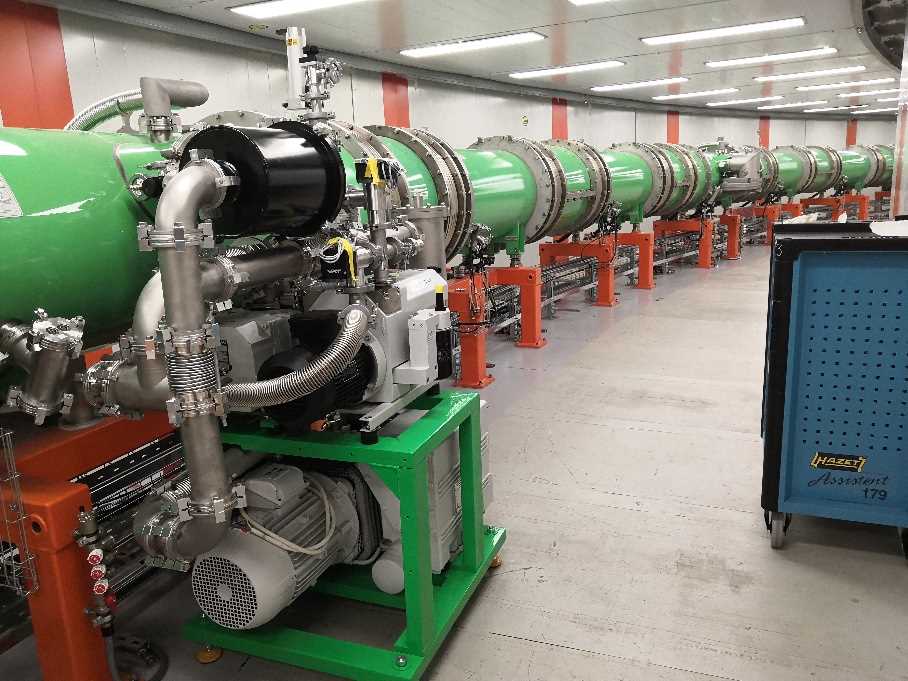 завершен 1-й этап создания Комплекса NICA
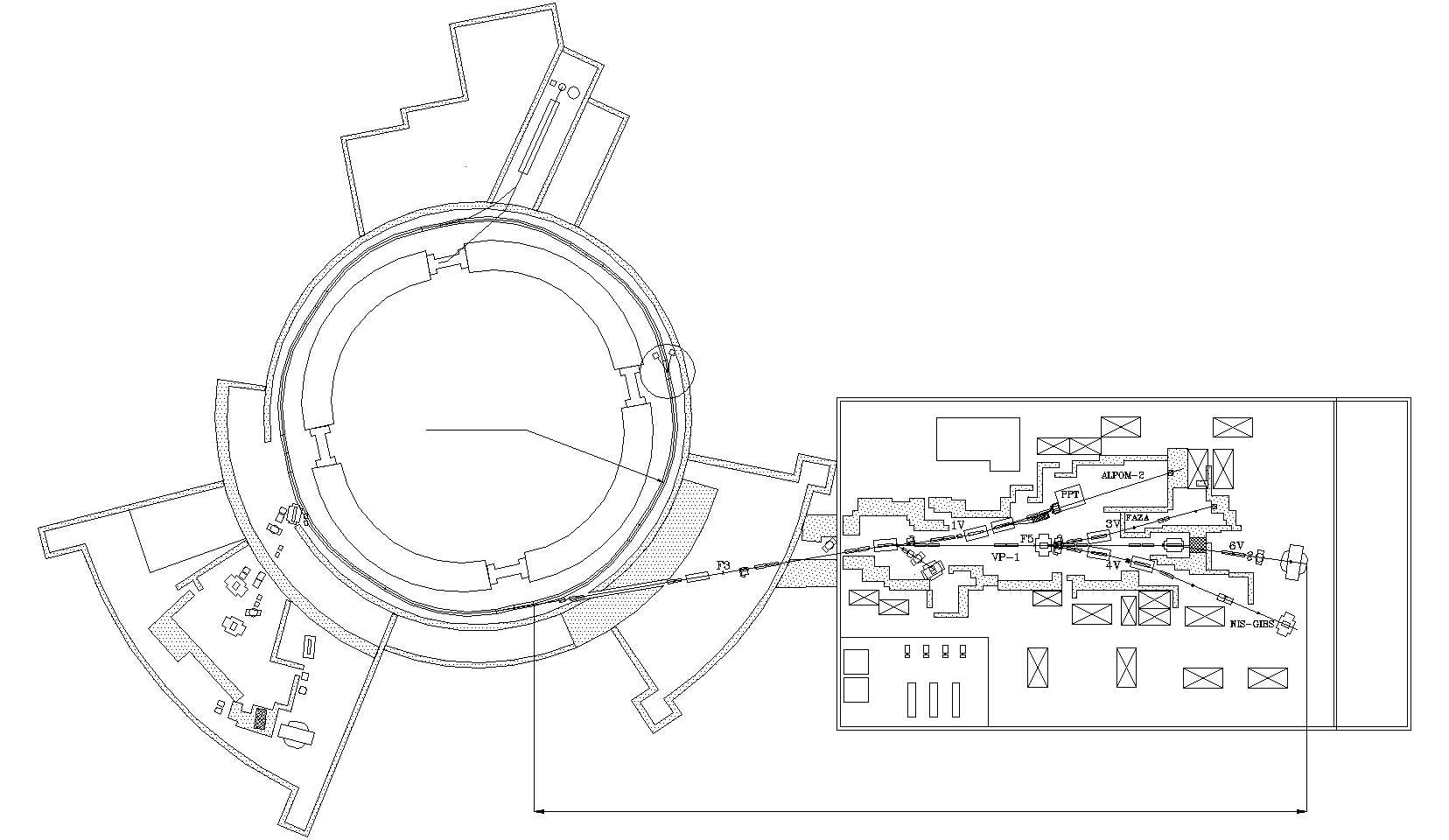 Старт программы экспериментов с фикс. мишенью
HiLac,

3,2 MeV/u
DC similarity 
factor ~ 90%
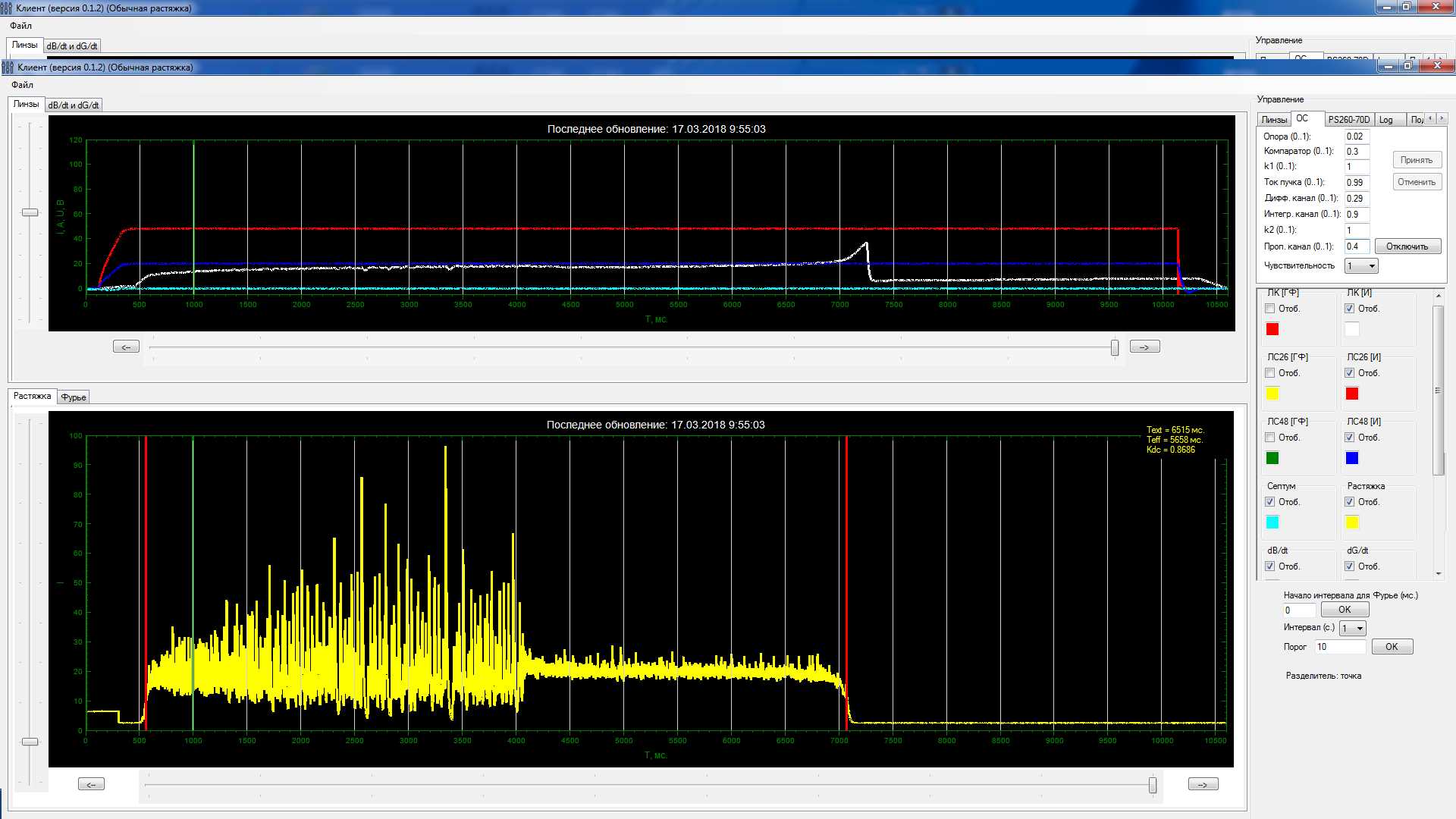 noise is Off        |   noise is On
Бустер (дек. 2020)
578 МэВ/u
Бустер
7,0 s
0
beam spill
Нуклотрон
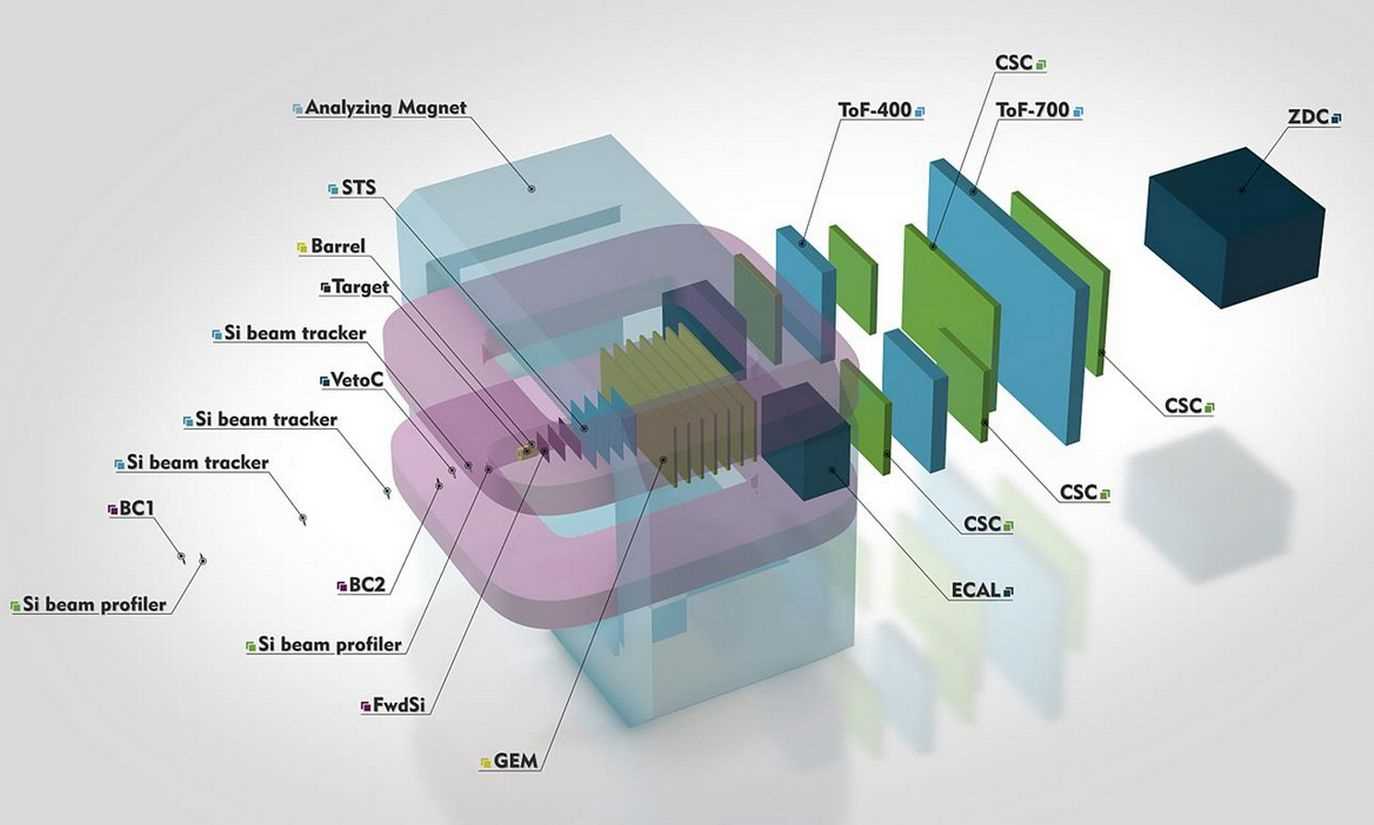 7 – 29.03.2022
Эксперимент SRC: 12C, ~ 3 AГэВ
последние этапы 
пусковых работ:
янв. – март ‘22; 
нояб. ‘22-  февр. ‘23
BM@N
январь 2023
эксперимент BM@N:
Xe,  3,8 AГэВ
Bld. 205 (10 000 m2)
~160 m
Коллайдер
12
12 апреля 2024
В. Кекелидзе, Сщвещание по ИТ-инфраструктуре
[Speaker Notes: Подобия коэффициент]
ИЯФ СО РАН: 
Система Электронного Охлаждения пучка 124Xe28+ (e – пучок: 50 mА;  1,830 keV)
Работа Бустера
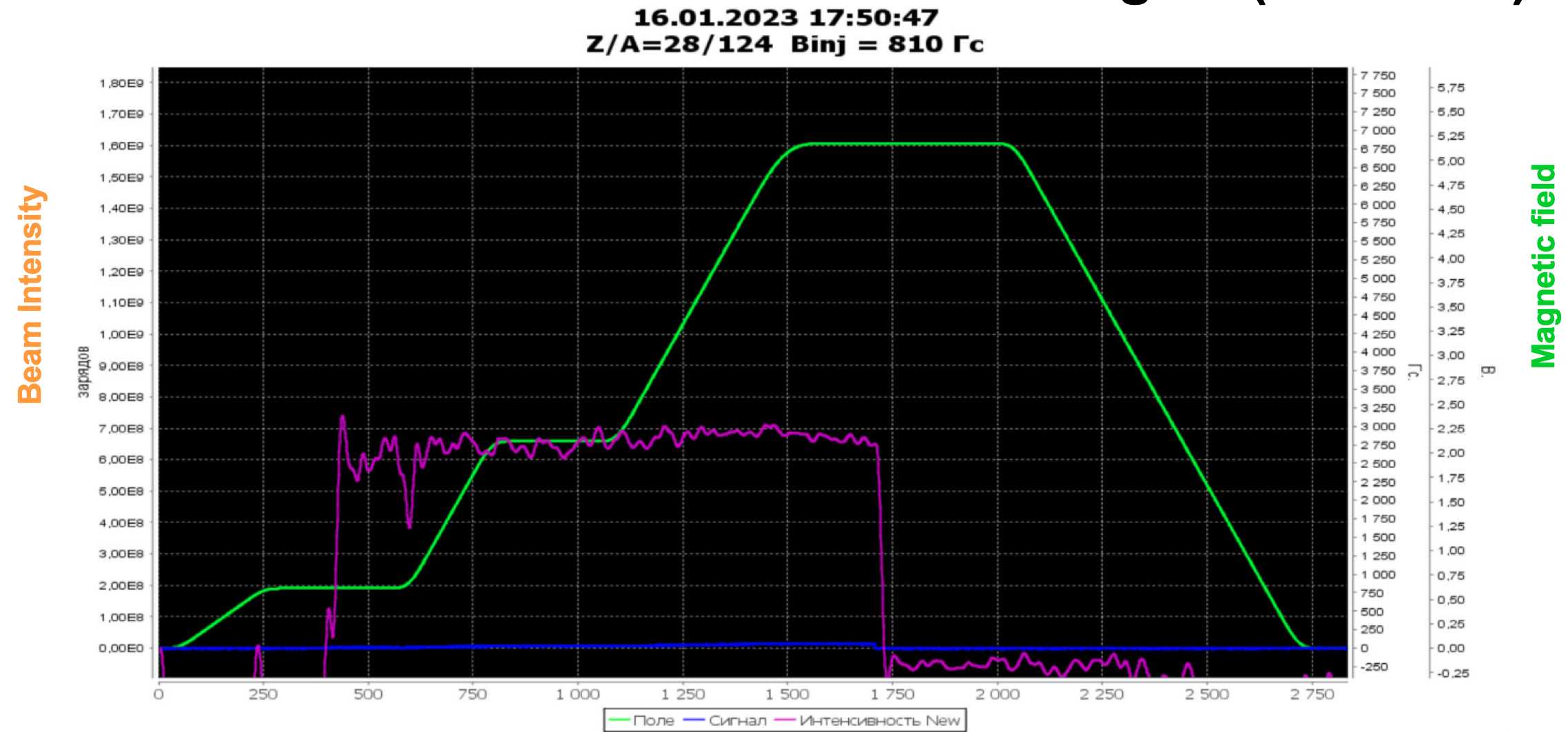 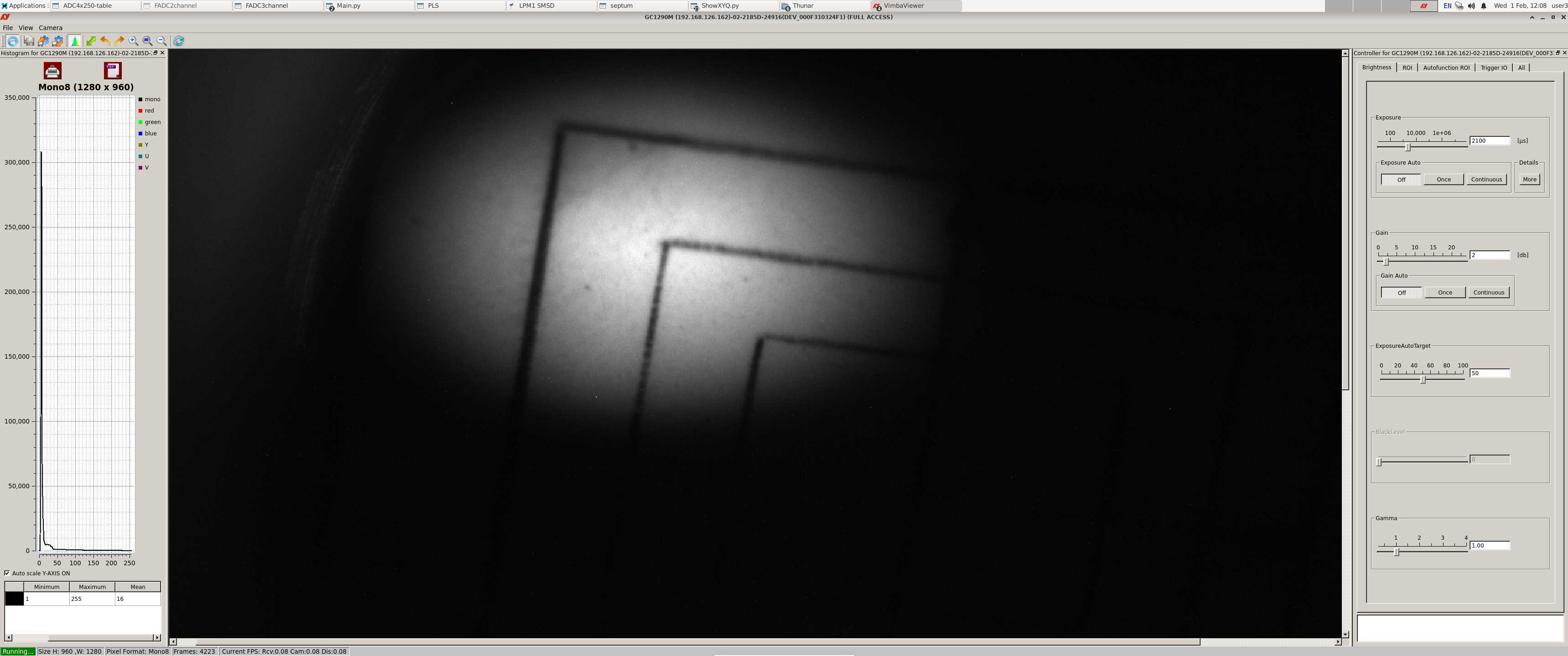 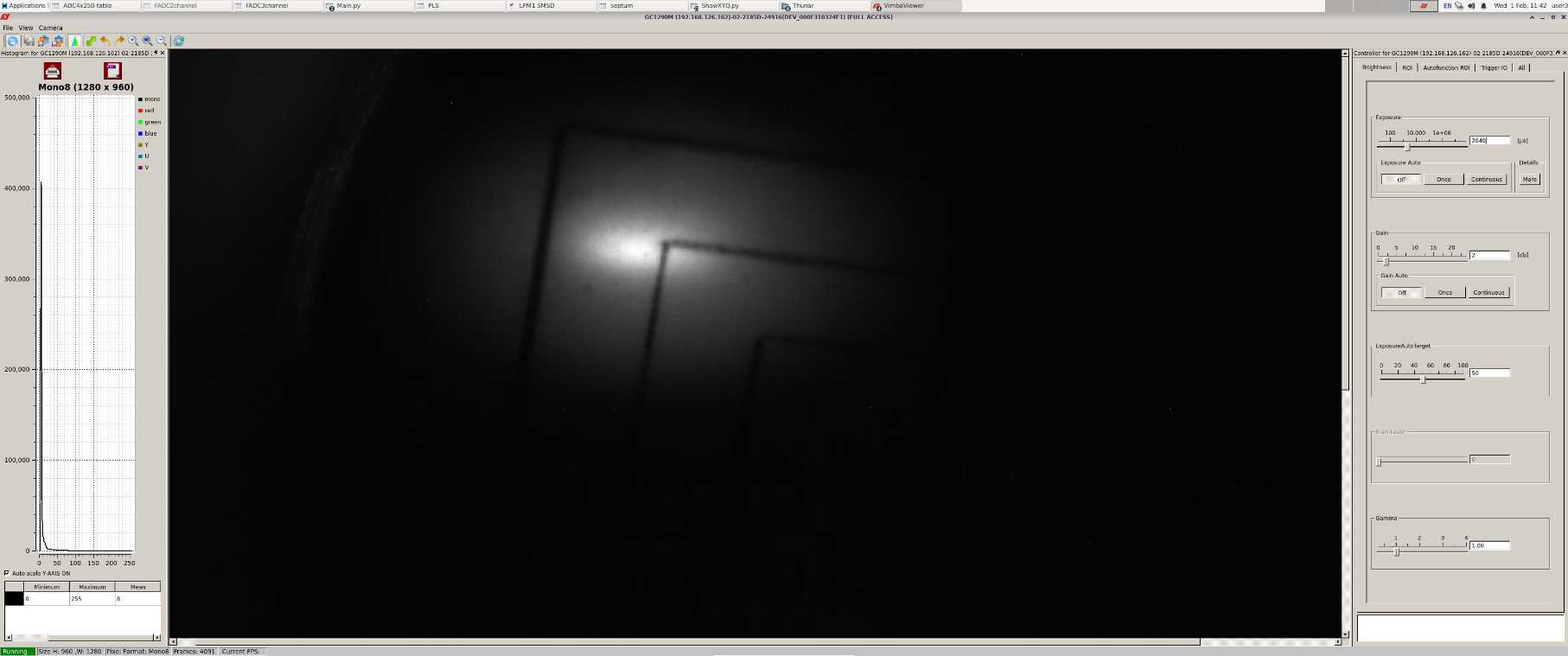 2.5107 of Xe28+
3мм
3мм
magentic field
beam intensity
без СЭО
3мм
3мм
Впервые в России/СССР получено охлаждение 
пучка тяжелых ионов;
 
СЭО: в 2 раза  увеличена частота взаимодействий с
 мишенью в эксперименте BM@N
с СЭО
12 апреля 2024
В. Кекелидзе, Сщвещание по ИТ-инфраструктуре
13
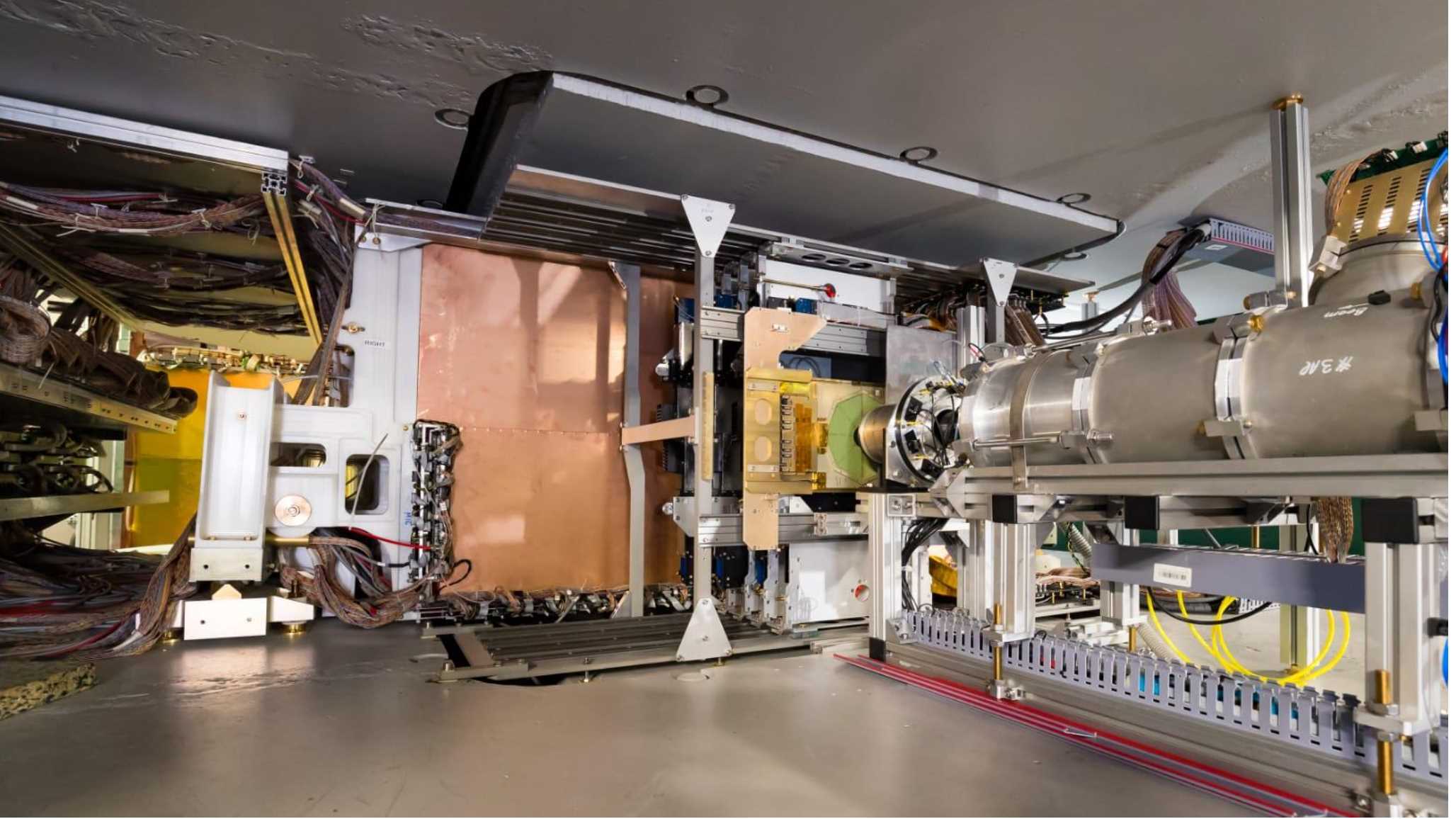 BM@N 2023 сеанс: 
3.8 AGeV Xe + Cs collisions; beam intensity 2.5∙105/s; DAQ rate 2.5∙103/s; 
accelerator duty factor 0.25; 1.8∙109 interactions; 1.8∙1011 beam ions
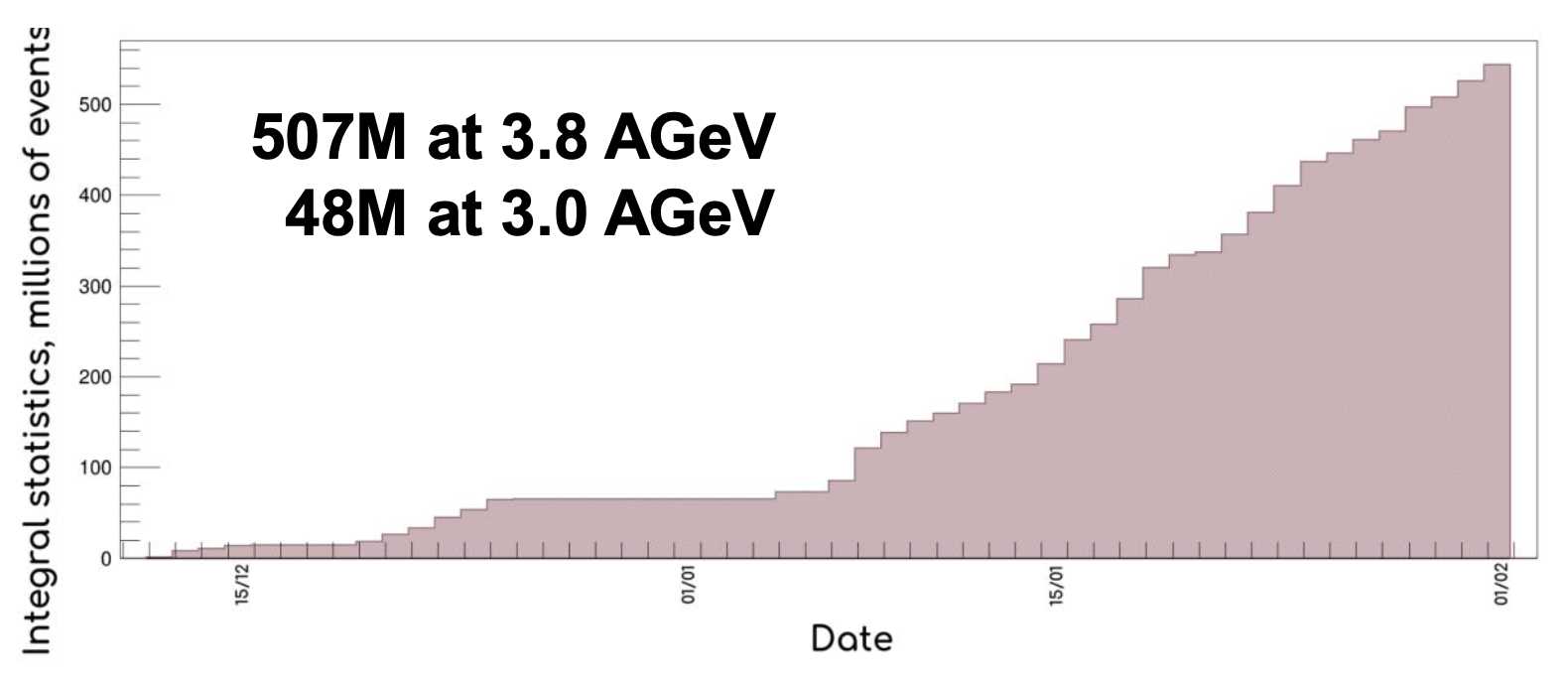 программа с тяжелыми ионами:
EOS для симметричной материи высокой плотности
Esym при высоких барионных плотностях
гиперядра
фазовый переход от адронной материи к партонной
12 апреля 2024
В. Кекелидзе, Сщвещание по ИТ-инфраструктуре
14
D
Сравнение: HADES, STAR FxT, BM@N
Статистика X- на BM@N в 70 раз больше, чем не STAR FxT
планируемая статистика в эксперименте BM@N 
2∙1010 Au+Au (Bi+Bi) столкновений при энергиях 1.5 - 3.8 AGeV
2018 run: Ar. 3.2 AGeV;  JHEP 07 (2023) 174;  http://arhiv.org/abs/2303. 16243 v3
12 апреля 2024
В. Кекелидзе, Сщвещание по ИТ-инфраструктуре
15
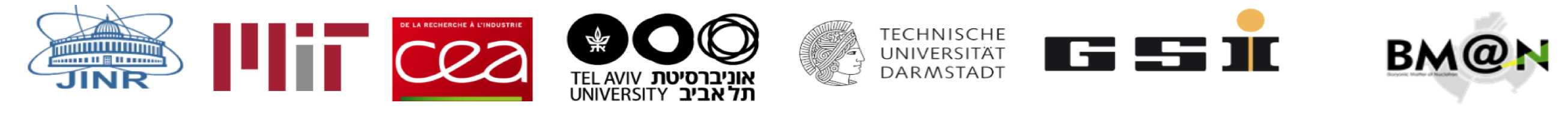 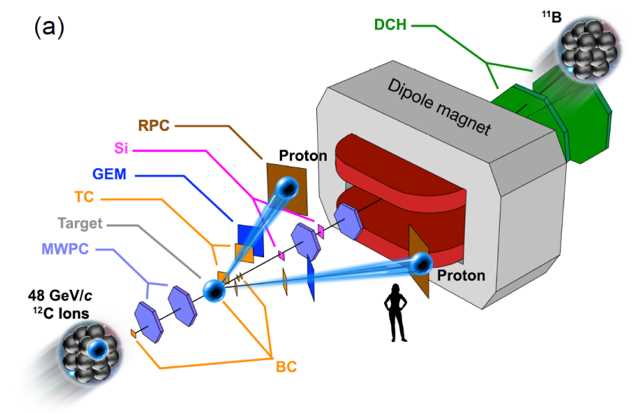 Addition to the BM@N physics program: "Probing Short-Range Correlations"
12C + p       2p + 115B               QE
dominance
12C + p       2p + 105B   + n      np SRC
12C + p       2p + 104Be + p      pp SRC
first evidence: inverse kinematics, exclusive reaction
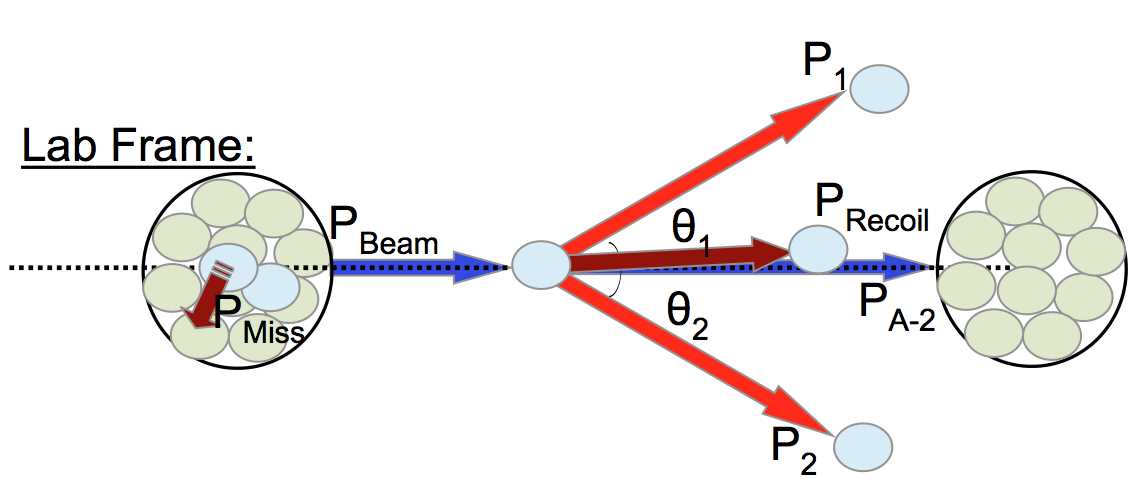 200 M events were recorded in the run 2022:
study nuclear structure in 12C, 
obtain absolute cross sections, 
study SRC formation processes
using quasi-elastic & hard knockout reactions
The first run on March 3-17, 2018:
12C beam  4 GeV/u;
Hydrogen target;
time 324 hours;
8M events recorded (19Tb).
M. Patsyuk et al., Nature Phys. 17 (2021) 693; e-Print: 2102.02626
12 апреля 2024
В. Кекелидзе, Сщвещание по ИТ-инфраструктуре
16
[Speaker Notes: Recently the the BN@M physics program was extended by new proposal – to measure SR correlations. These measurements will provide direct information on NN interaction inside  a nuclei in the region where its dynamics changes from repulsive to attractive behavior.  An exclusive reaction will be studied in inverse kinematics.]
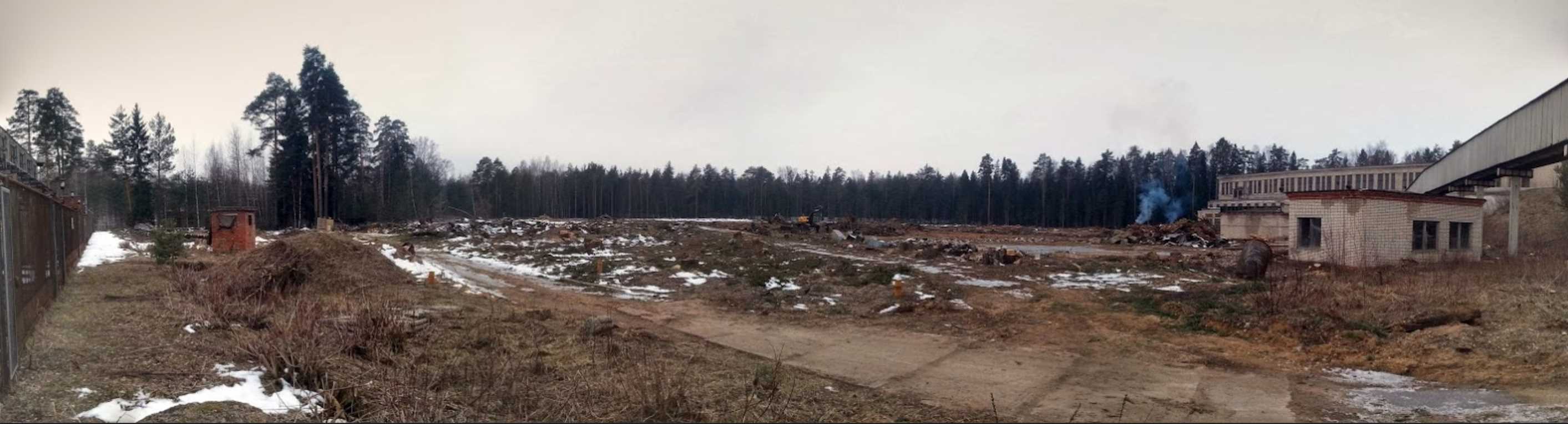 строительные работы практически завершены, идет монтаж инженерного оборудования
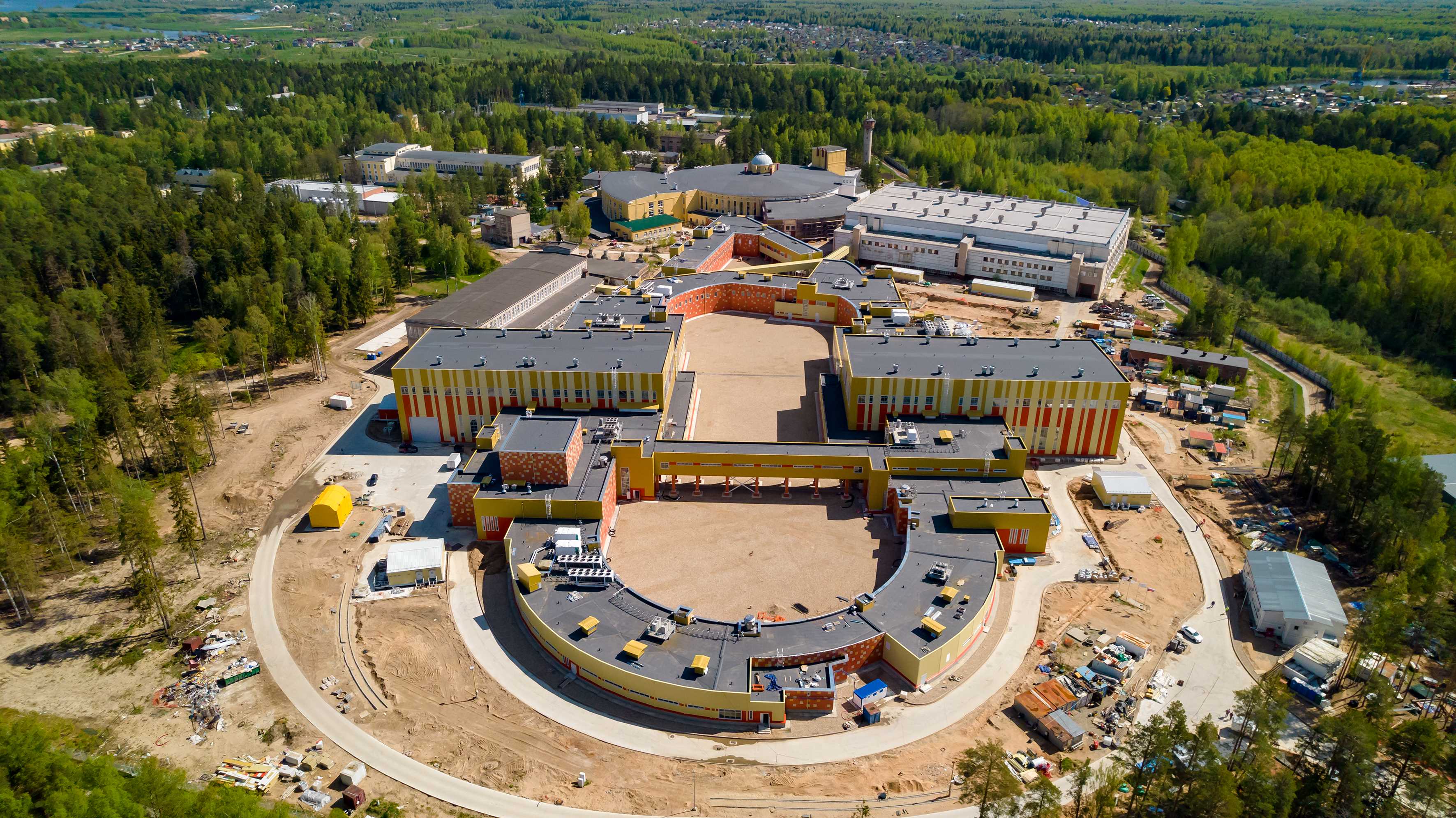 2015: civil construction site
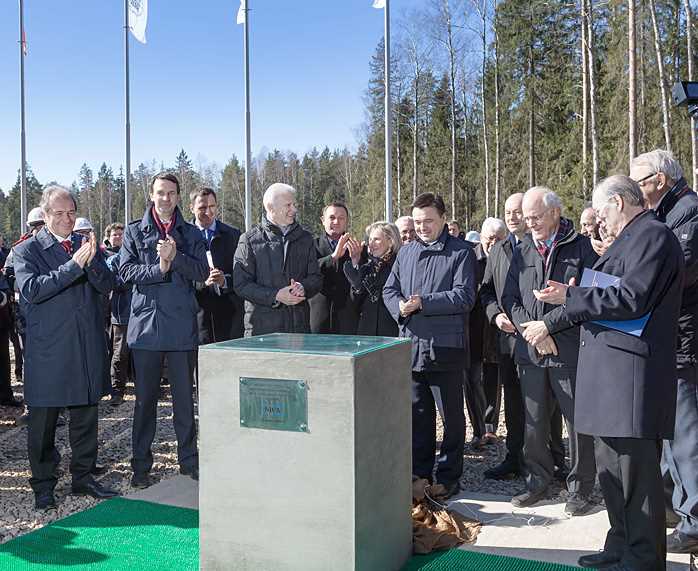 2022
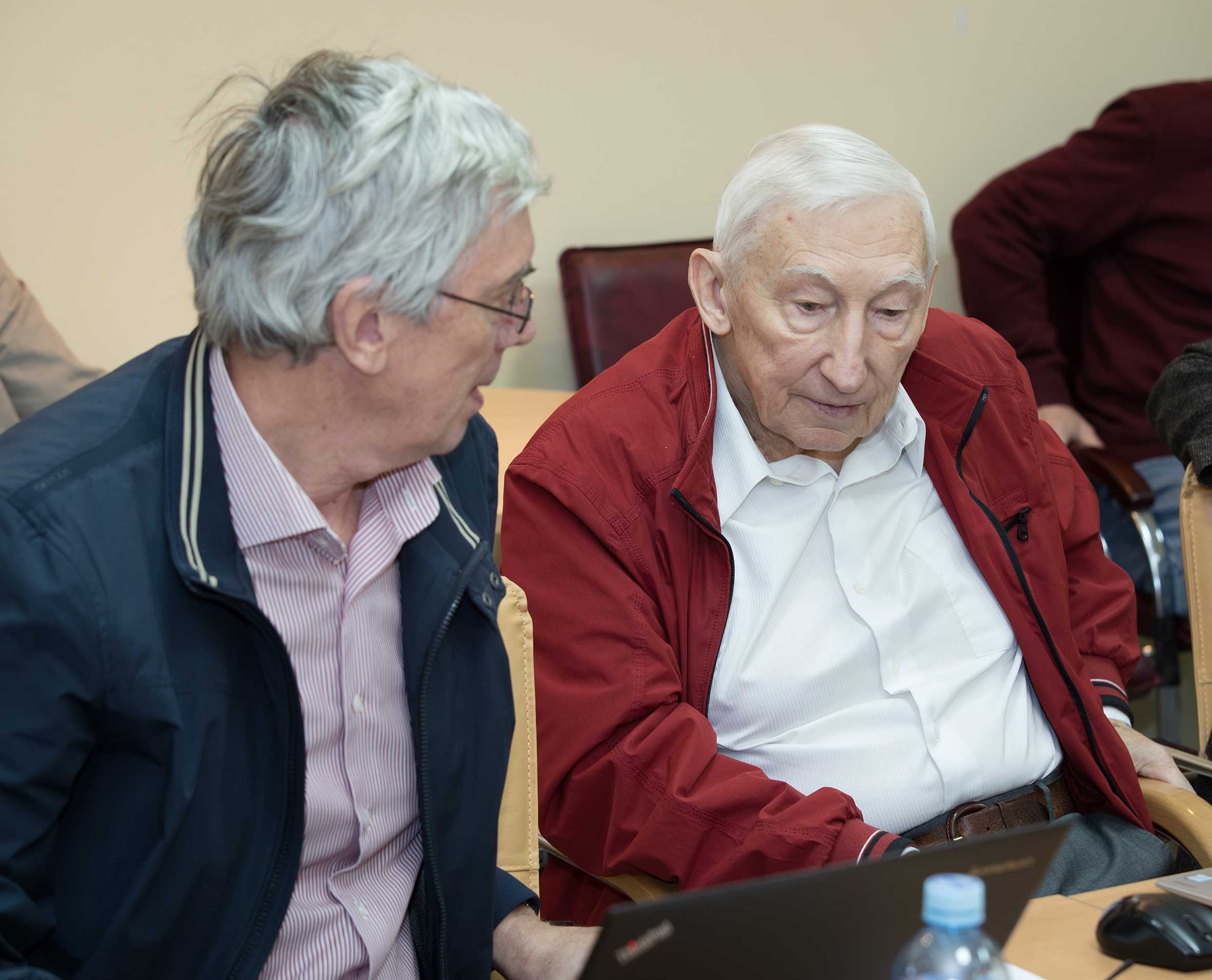 2016: церемония закладки первого камня
с участием Prof. D. Gross
Консультативный комитет по ускорителям:
Предс.  акад. Б. Шарков;  
научный руководитель акад. И. Мешков.
монтаж магнитно-криостатной стемы  Коллайдера в туннеле
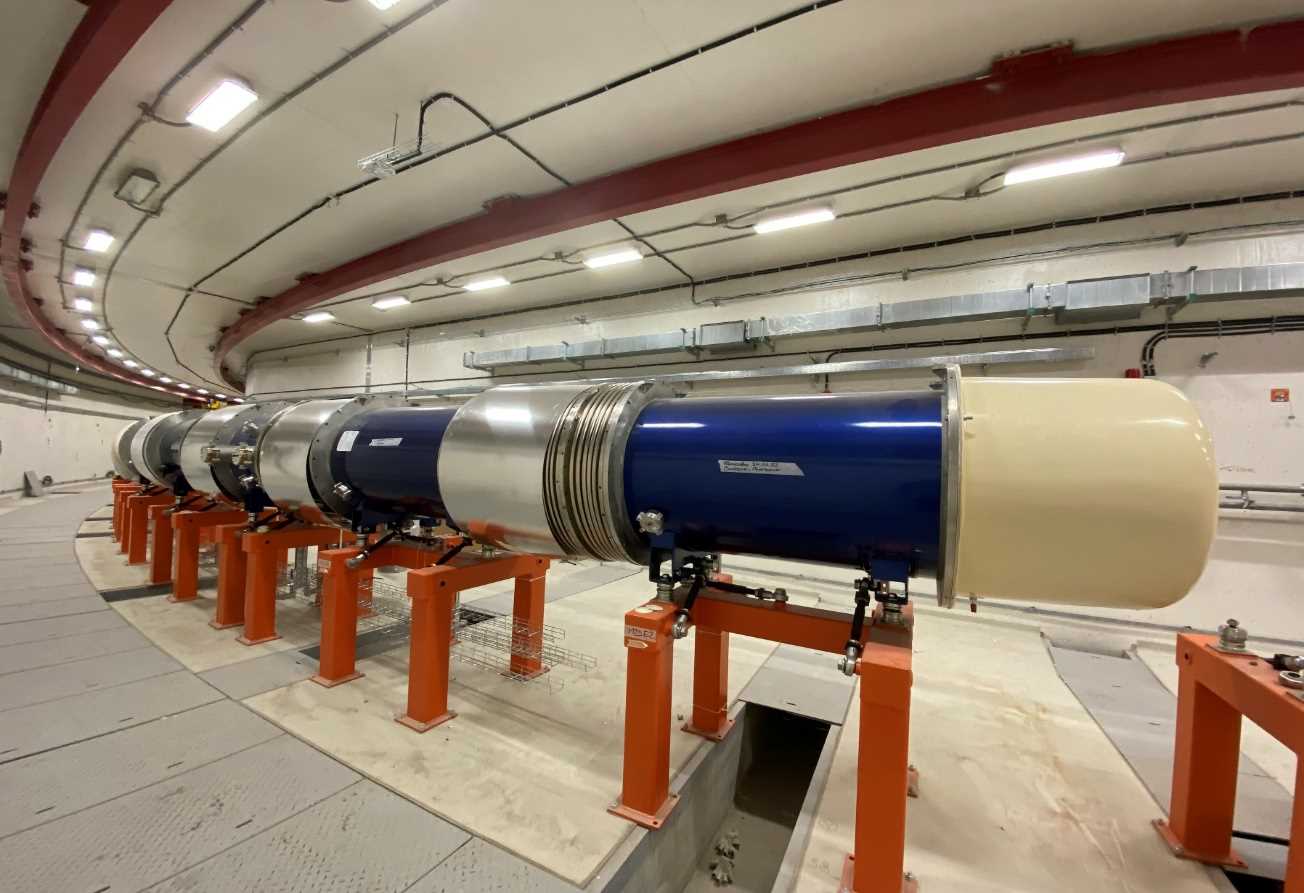 Статус: 
100% диполей установлено в туннеле и отюстировано;
40% квадруполей установлено;
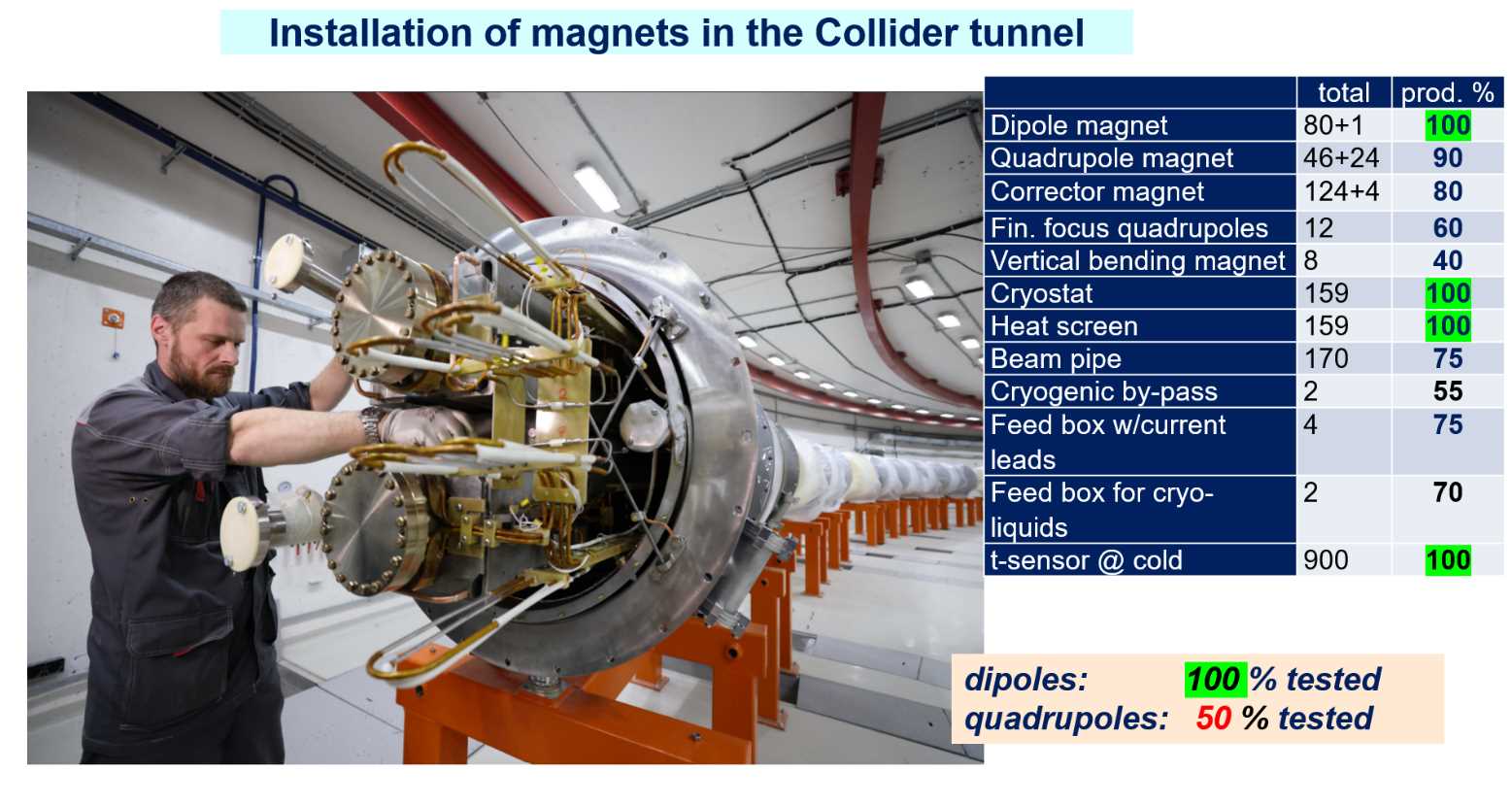 BV диполи – завершается изготовление;
Квадруполи д/прямых секций 
– тестируются;
Квадруполи финального фокуса 
– устанавливаются.
12 апреля 2024
В. Кекелидзе, Сщвещание по ИТ-инфраструктуре
18
все станции ВЧ-1 и ВЧ-2 произведены в ИЯФ СО РАН и доставлены в ОИЯИ
ВЧ-1 и четыре ВЧ-2 уже установлены в туннеле
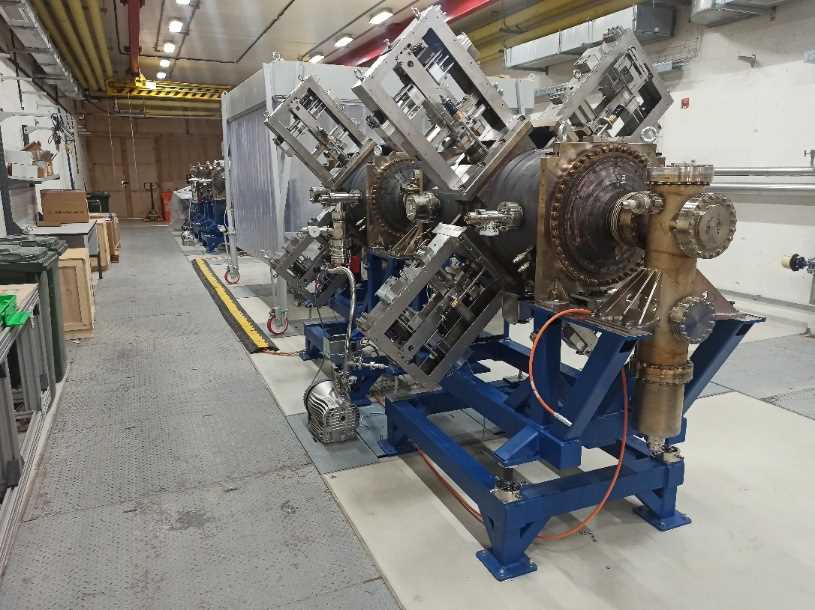 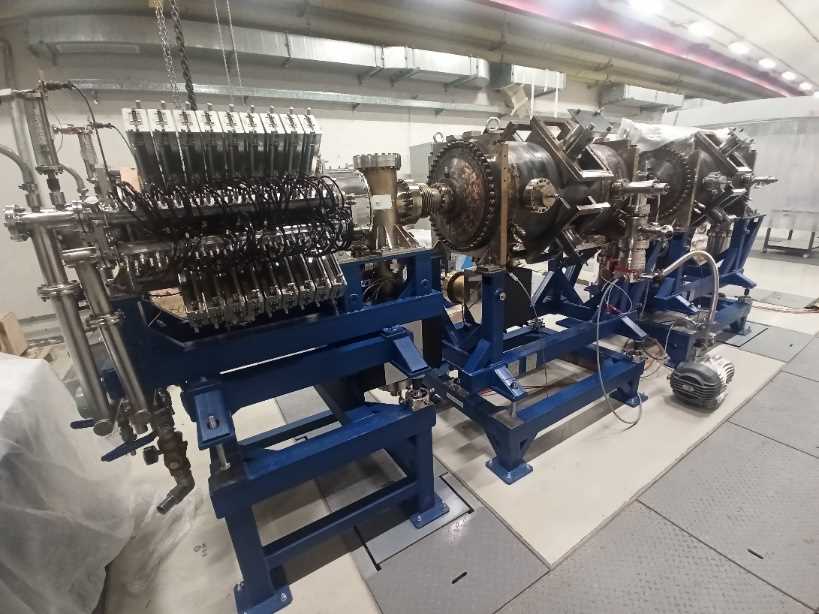 ВЧ-2
ВЧ-2
ВЧ-2
ВЧ-2
ВЧ-1
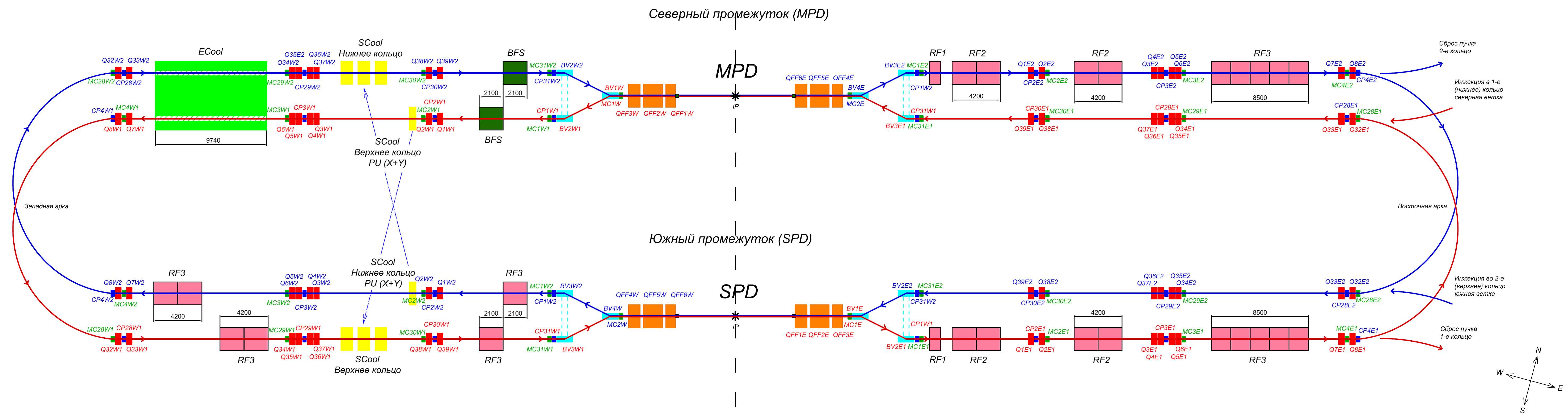 12 апреля 2024
В. Кекелидзе, Сщвещание по ИТ-инфраструктуре
19
монтаж СП соленоидального магнита в зале MPD
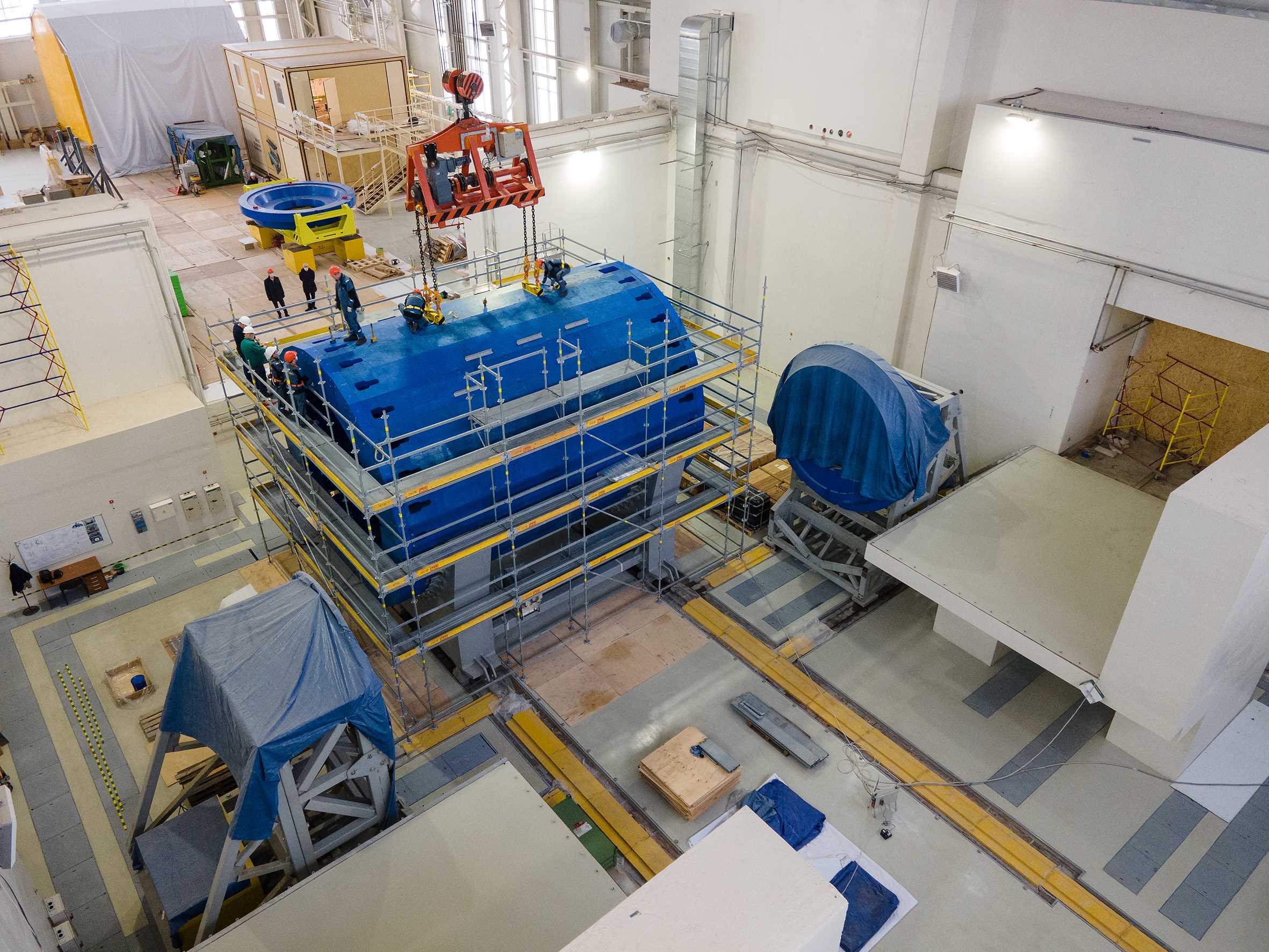 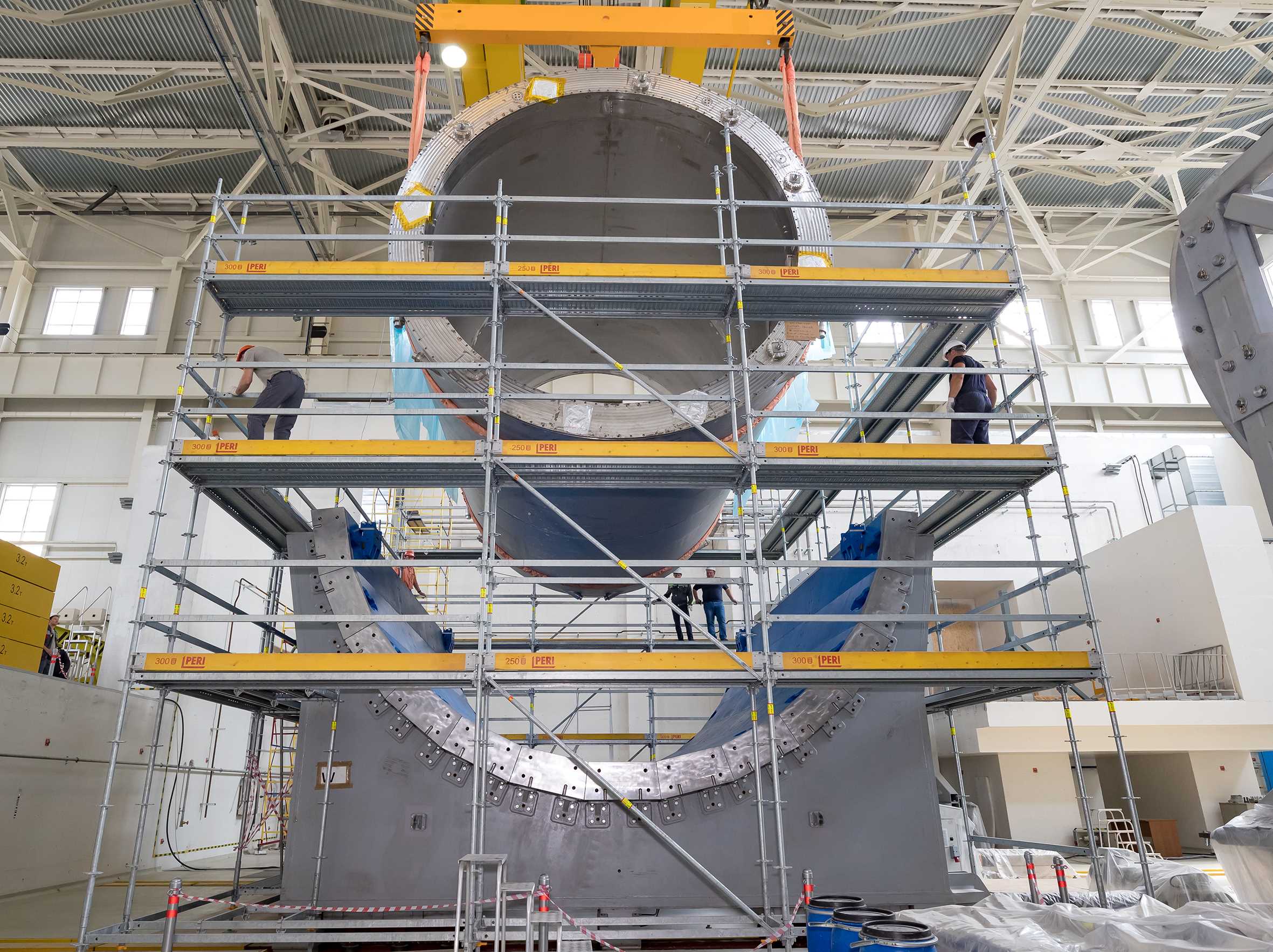 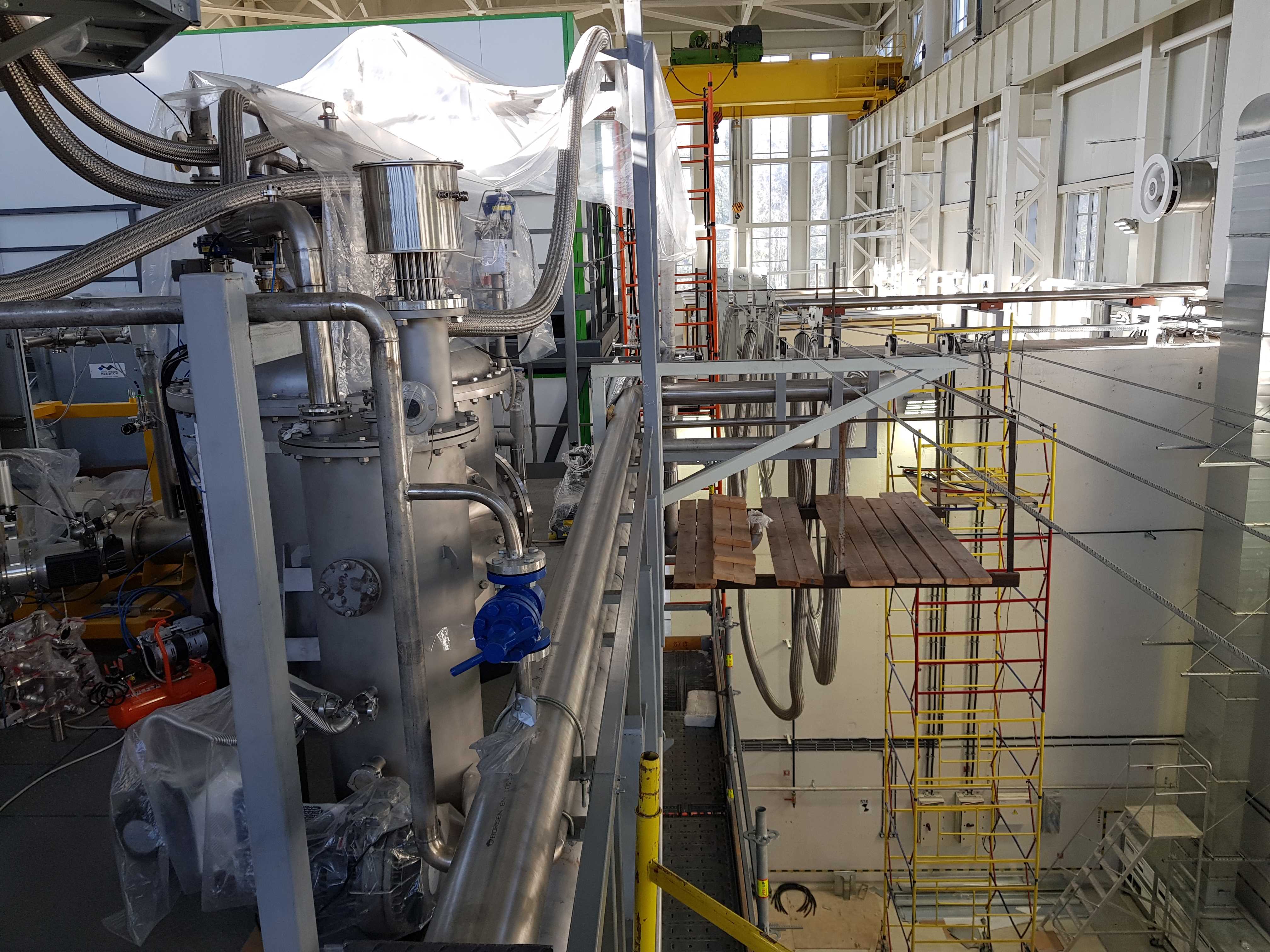 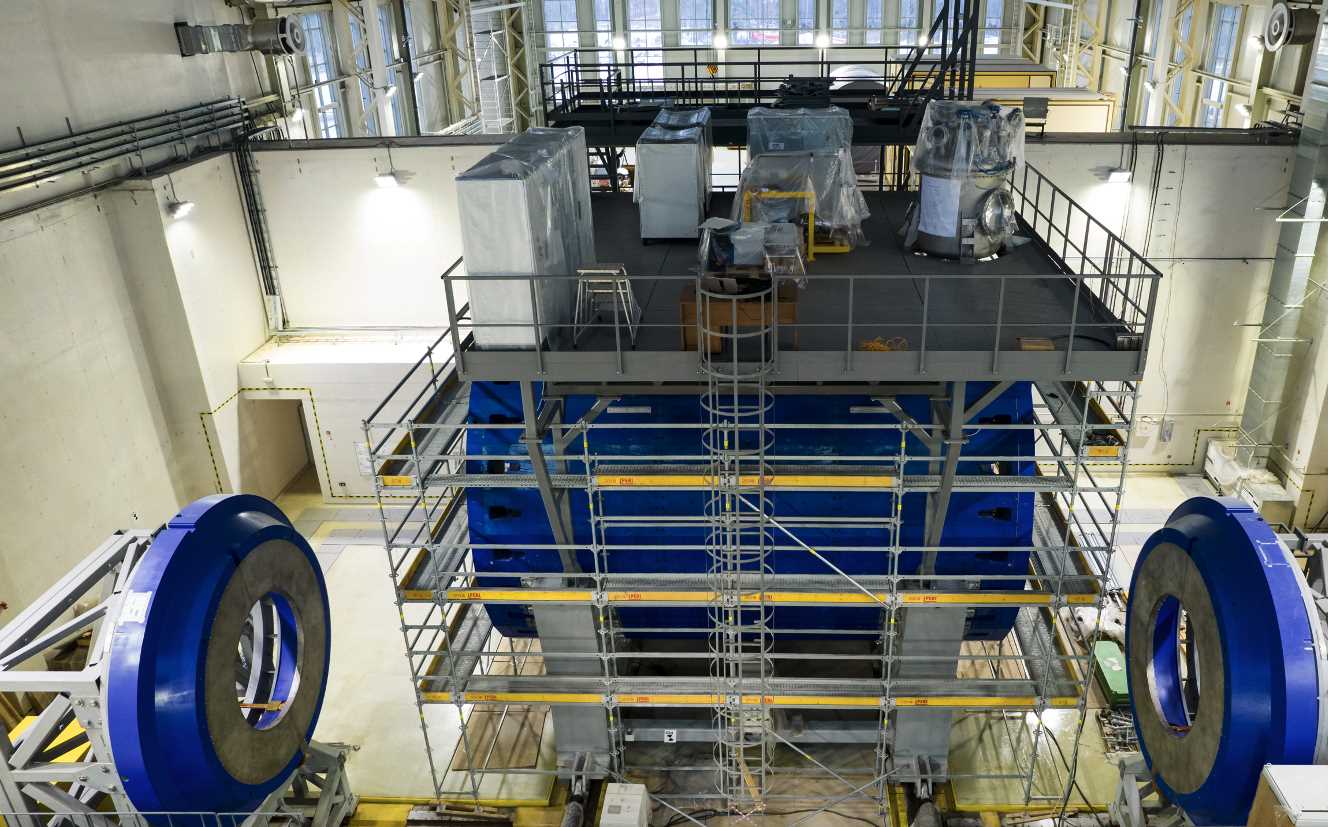 установка СП соленоида в ярмо
СП магнит смонтирован в MPD зале, 
и идет подготовка:
 к криогенным испытаниям;
измерениям магнитного поля.
12 апреля 2024
В. Кекелидзе, Сщвещание по ИТ-инфраструктуре
20
[Speaker Notes: у]
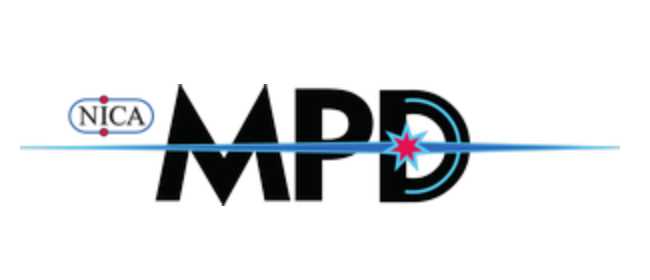 Завершается создание основных систем MPD
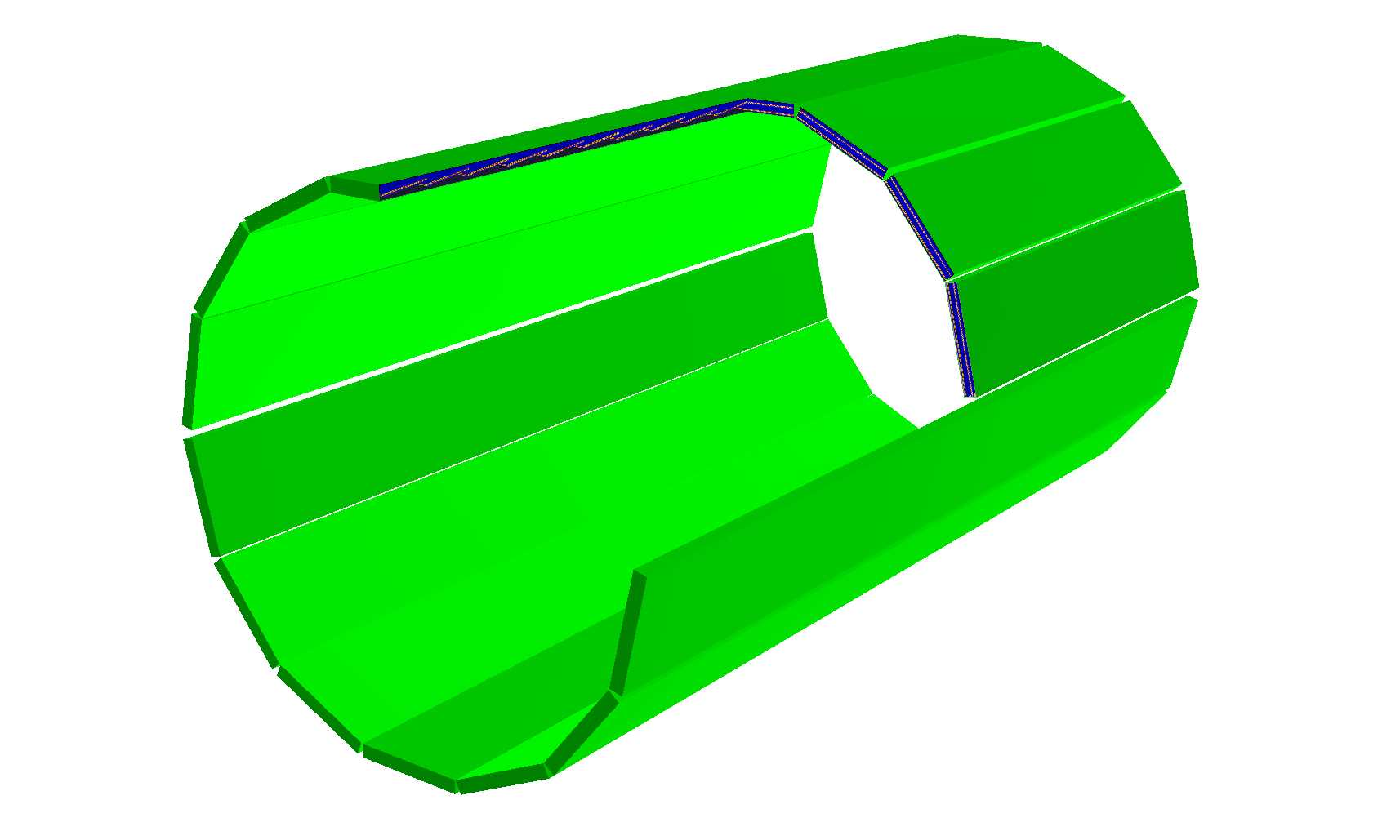 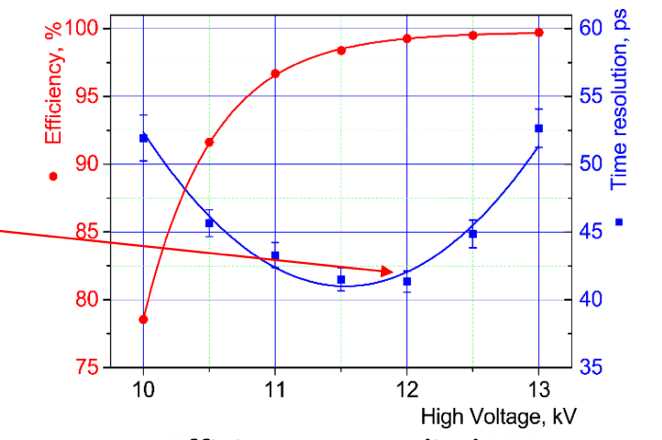 TPC – базовый трекер
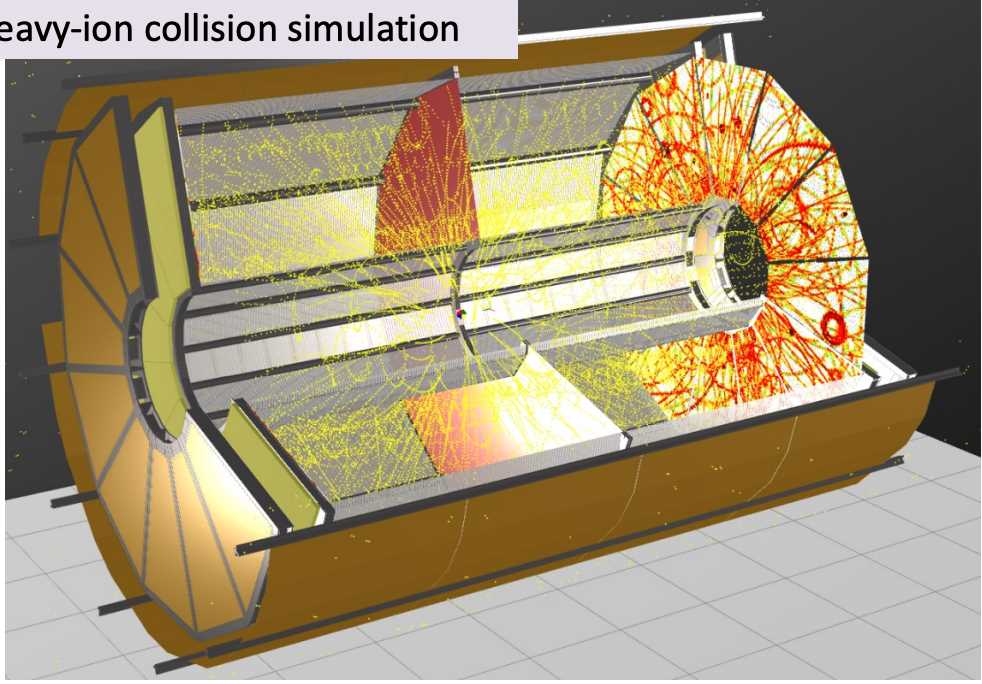 время пролетная 
система (TOF)
Collaboration Paper:
Eur. Phys. J. A (2022) 7, 140.
< 50 ps
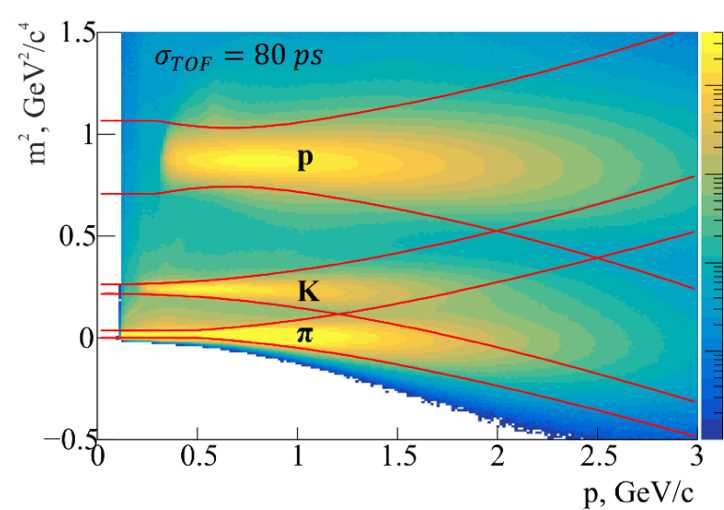 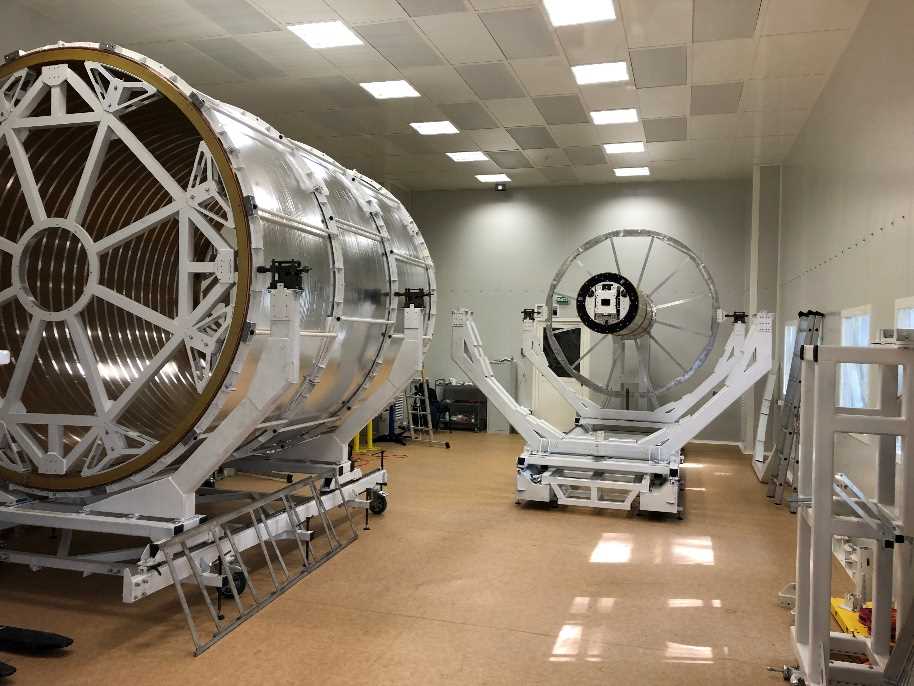 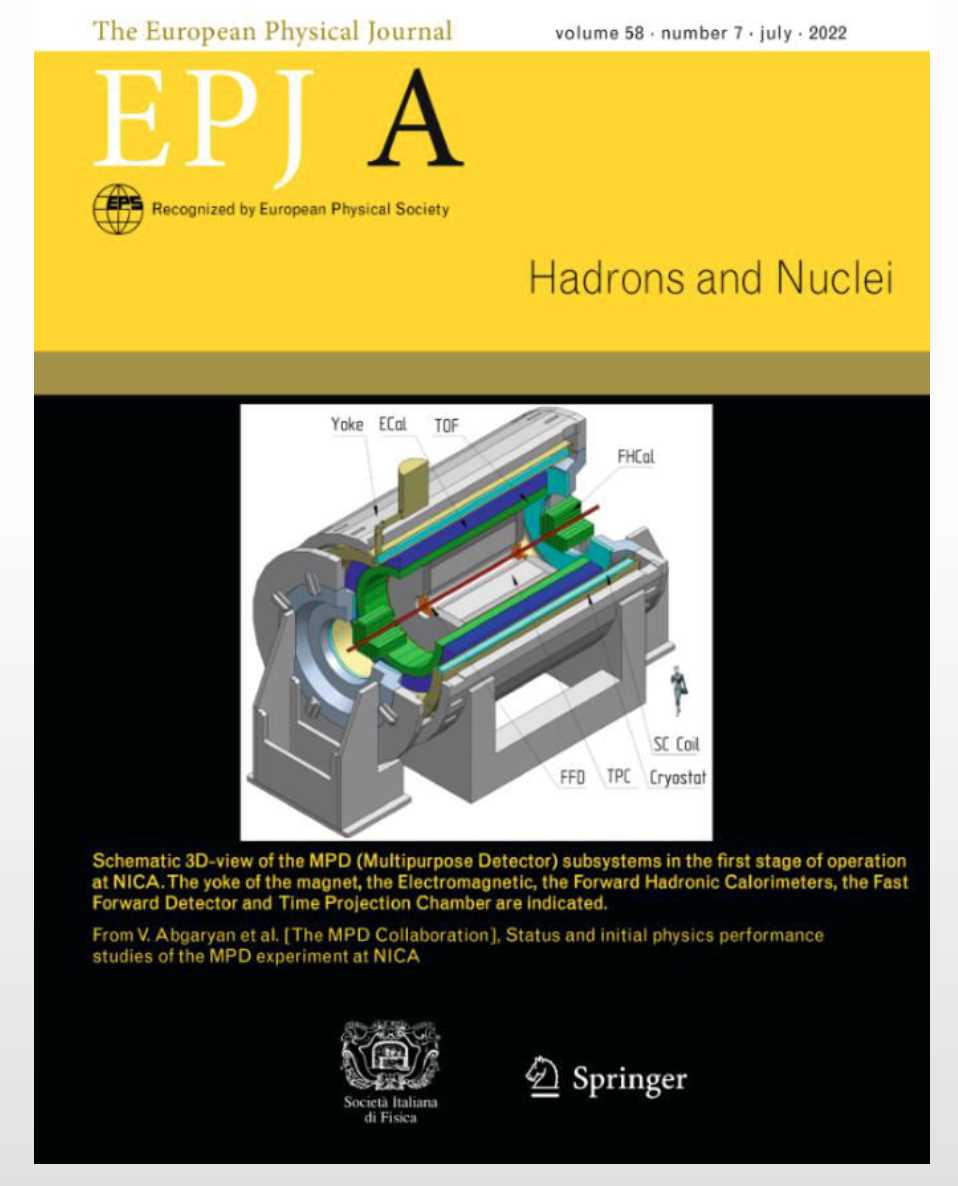 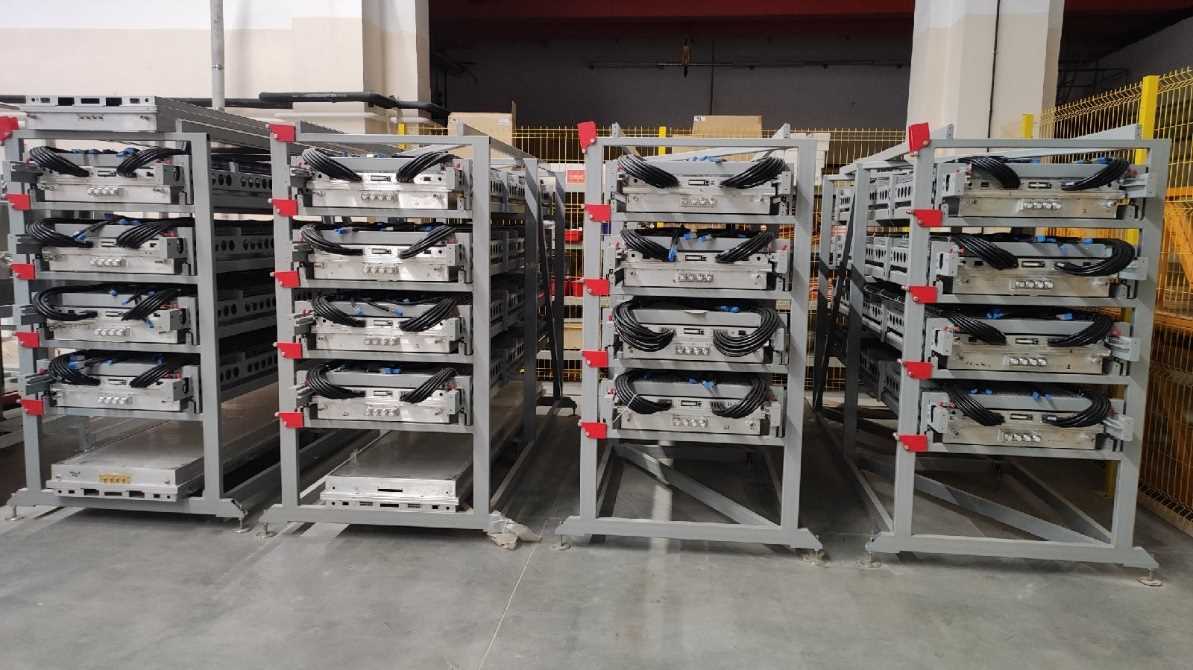 все 28 модулей собраны; идут испытания на космике.
ECal проективной геометрии - 39 000 башен типа «шашлык» ( Pb+Sc) интегрированы в 2400 модулей
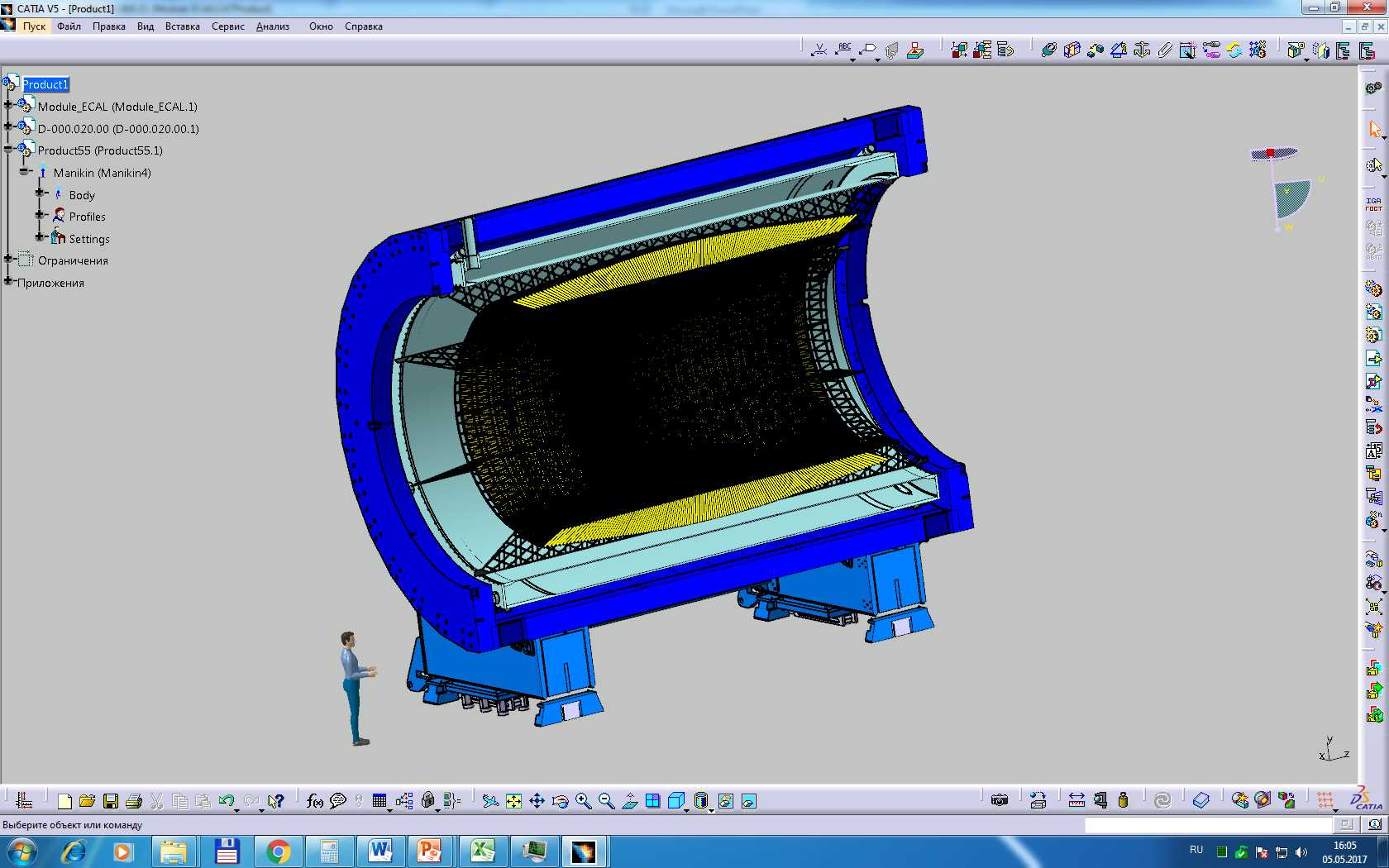 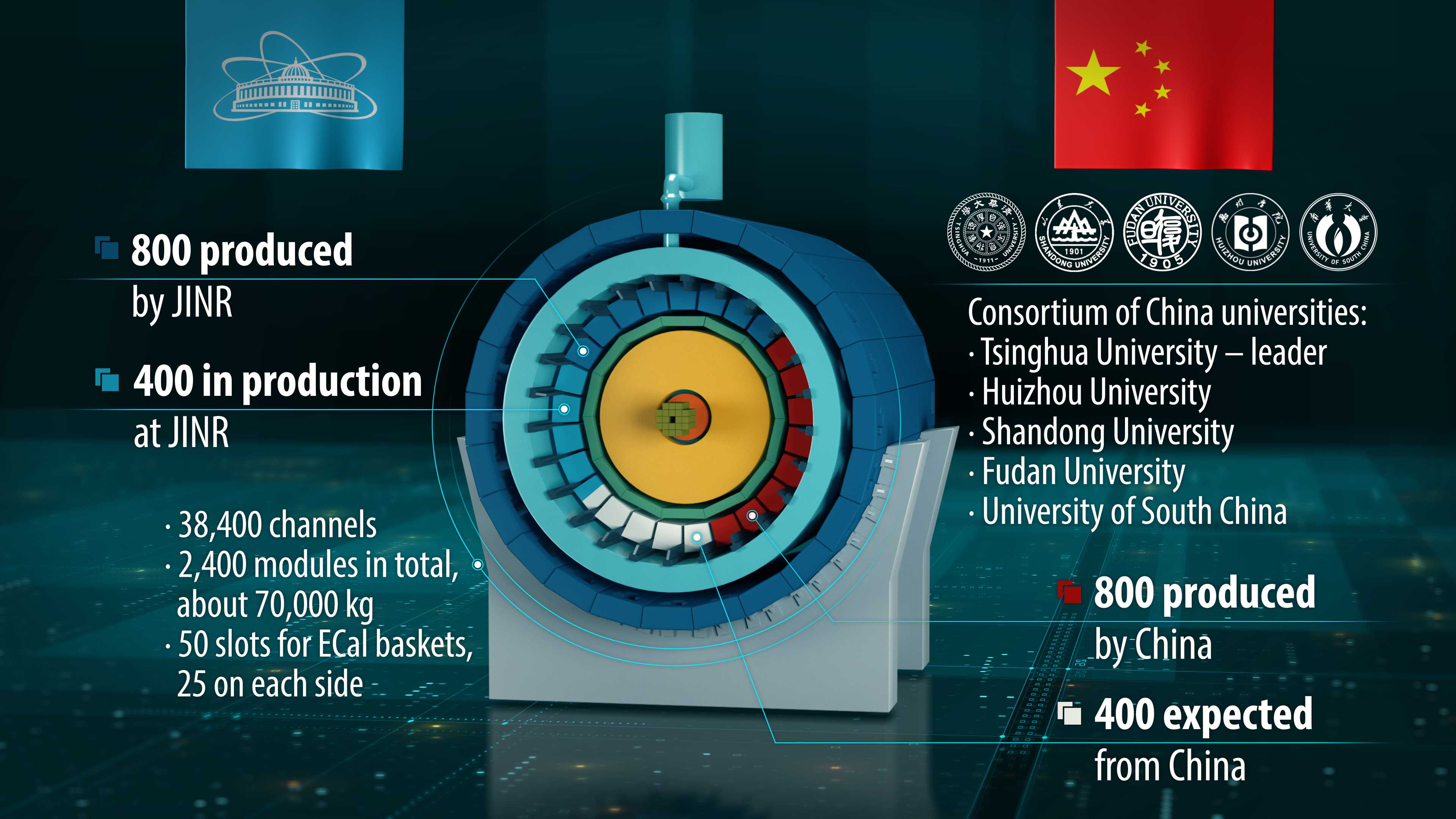 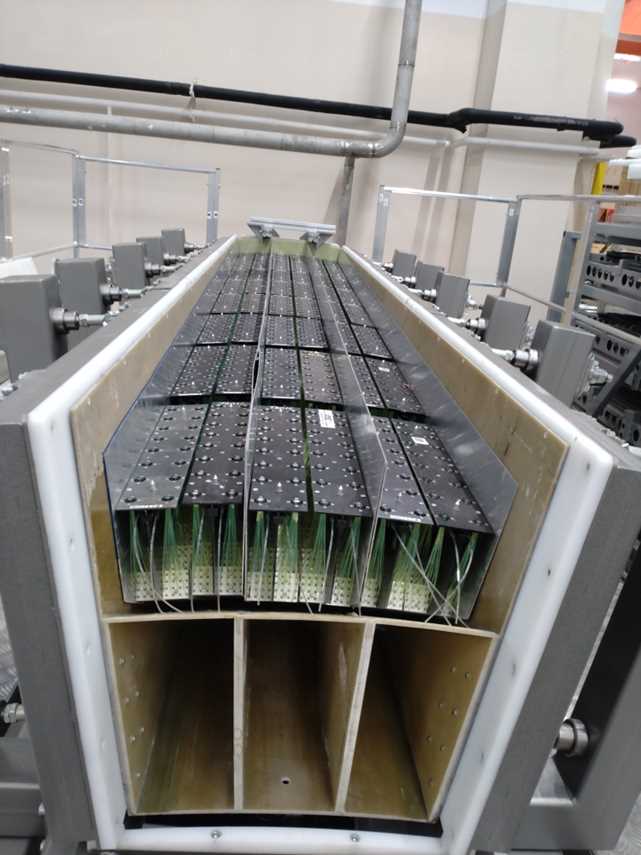 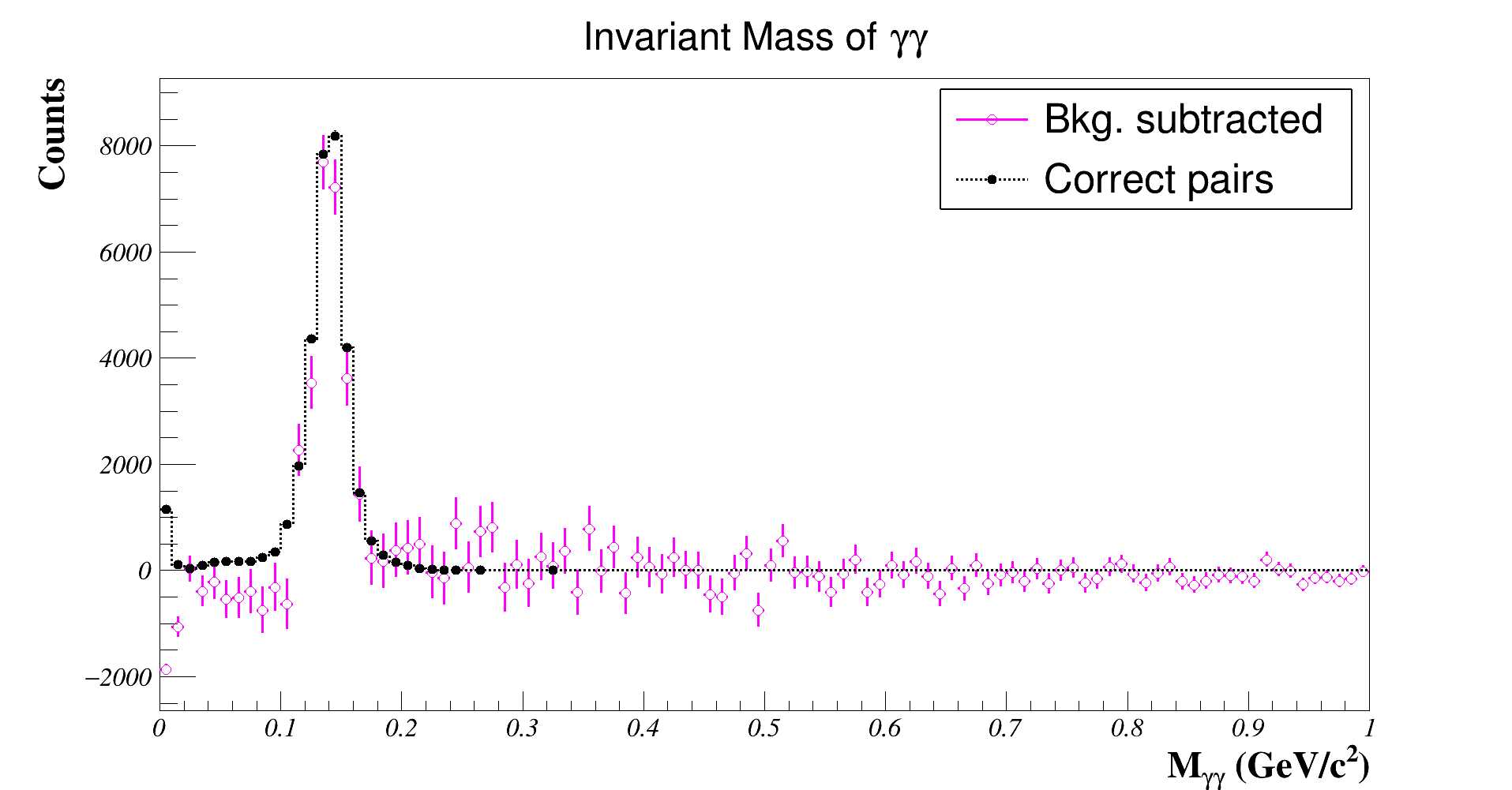 p0    gg
projective
geometry
s(E) ~ 5% @ 1 GeV; 
s(t) ~  500 ps
модули 
из Китая
assembly in 
clean room
21
В. Кекелидзе, Сщвещание по ИТ-инфраструктуре
12 апреля 2024
ECal ~ 100 тонн
[Speaker Notes: Более 20% модулей время-пролетной системы изготовлены и испытаны. До конца года будет завершено создание всей системы. Основной трекер ТРС собирается в чистой комнате. Собраны два внешних цилиндра. Последовательно идет сборка других частей детектора.]
Инновационные и прикладные исследования на Комплексе NICA
В рамках Коллаборации ARIADNA уже начались исследования с участием Российских научных центров:

Институт медико-биологических проблем РАН, г. Москва; 
ФИЦ химической физики имени Н.Н.Семенова РАН, г. Москва; 
Медицинский радиологический научный центр имени А.Ф.Цыба
 - филиал ФГБУ "НМИЦ радиологии" Минздрава России, г. Обнинск; 
Российский химико-технологический университет имени Д.И.Менделеева, г. Москва; 
Объединенный институт высоких температур РАН, г. Москва;
Санкт-Петербургский государственный университет, г. Санкт-Петербург; 
Институт теоретической и экспериментальной биофизики РАН, г. Пущино; 
Институт общей и неорганической химии им. Н.С. Курнакова РАН, г. Москва;
Московский физико-технический институт, г. Долгопрудный; 
Национальный исследовательский ядерный университет «МИФИ», г. Москва; 
НИИ ядерной физики им. Д.В. Скобельцына МГУ, г. Москва;
Федеральный медицинский биофизический центр им. А.И. Бурназяна ФМБА России, г. Москва; 
Научно-производственная компания ООО «Квант-Р», г. Москва;
Северо-Осетинский государственный университет, г. Владикавказ;
ООО «С-Инновации», г. Москва.

ряд других организаций  готовит заявки для участия в этой программе
Позволяет проводить исследования по:
радиационной стойкости микроэлектроники;
радиационной биологии и медицине;
радиационному материаловедению; 
ADS системам    и др.
Уникальный набор пучков :
широкий спектр по составу  p – Au, Bi
по энергии от 3 кэВ до 4,5 АГэВ
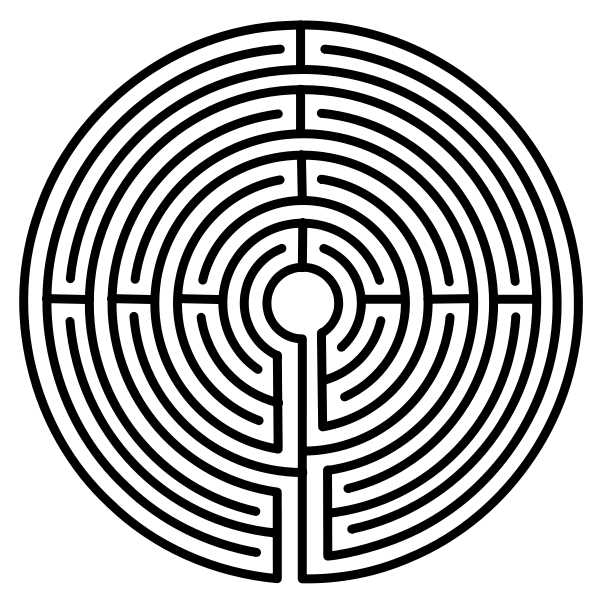 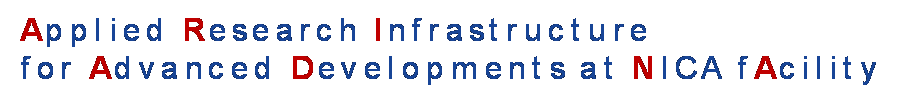 Коллаборация ARIADNA
более 150 участников
проведены первые облучения в зоне BM@N
до конца года будет подготовлена инфраструктура для работы с пучками, выведенными из Нуклотрона
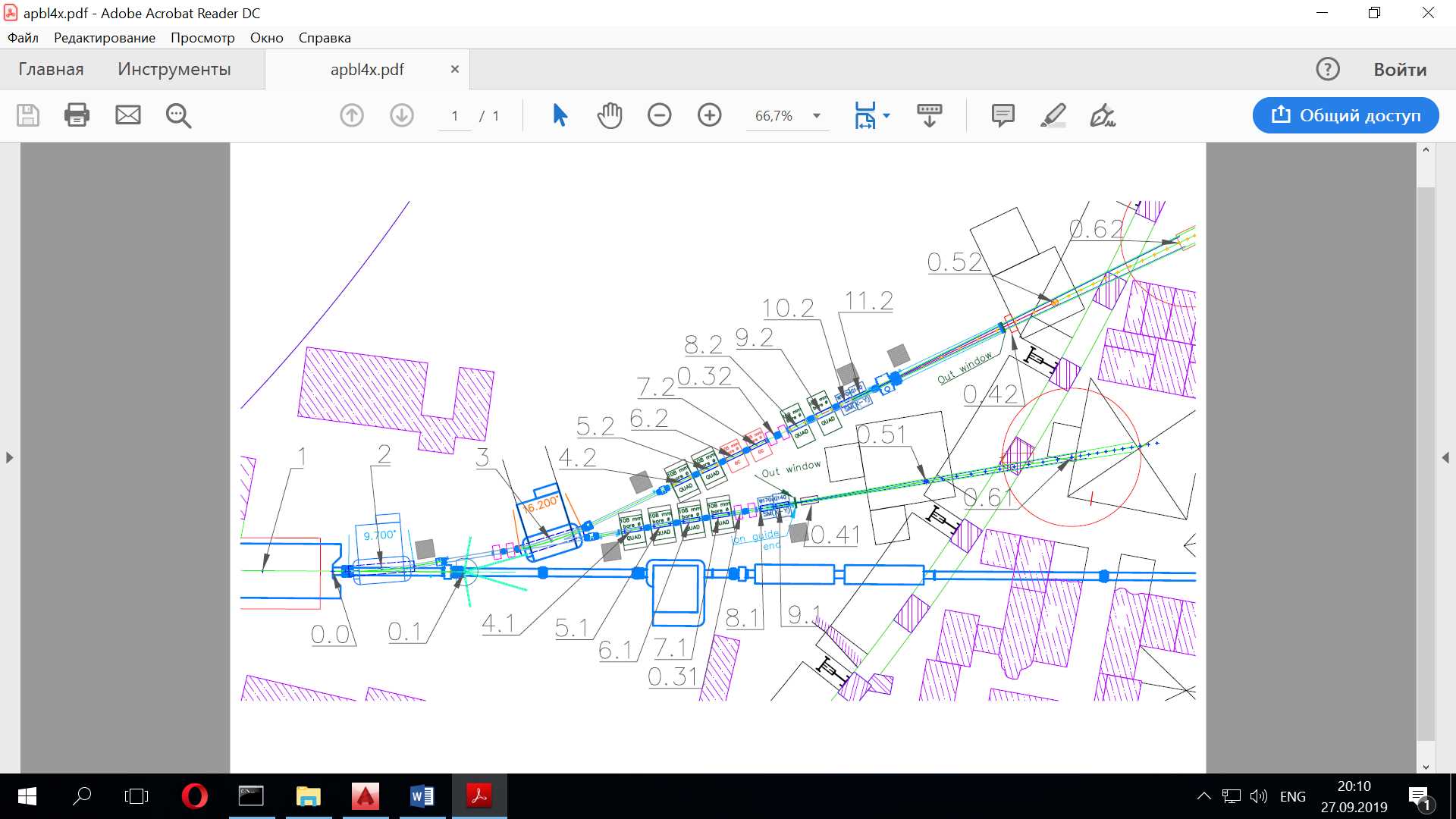 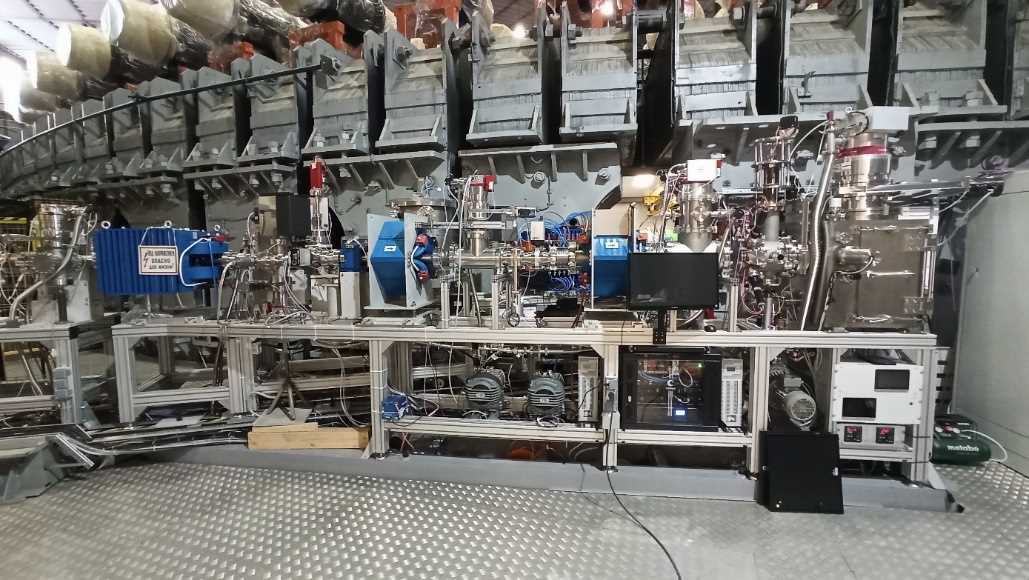 зона пучков д/прикладных работ
запущена Станция Облучения Чипов (СОЧи)
К реализации мегапроекта Комплекс NICA привлечено около 2000 ученых и специалистов из 90 институтов России и 26 стран мира. 
От России участвуют более 1300 сотрудников из следующих организаций:
Томский ун-т,
Белгородский ун-т,
Санкт-Петербургский политехнический ун-т,
СОГУ,
ИМБП РАН, 
ИОНХ РАН,
ФМБЦ им. А.И. Бурназяна ФМБА России, 
ФИЦ ХФ РАН, 
ИТЭБ РАН, 
МРНЦ им. А.Ф. Цыба – филиал ФГБУ «НМИЦ радиологии» Минздрава России,
ОИВТ РАН.
НИЦ КИ,
ИФВЭ КИ
ИТЭФ КИ,
ПИЯФ КИ,
ИЯИ РАН,
НИЯФ МГУ,
НИЯУ МИФИ,
ФИАН РАН,
МФТИ,
СПбГУ,
ВШЭ,
Самарский университет,
После ввода в эксплуатацию коллайдера NICA в 2025 г. число участников заметно возрастет.
Важнейшей задачей является объединение участвующих научных центров в 
единую ИТ инфраструктуру
Заключение
Мегасайенс проект Комплекс NICA имеет долгосрочную (~30 лет) программу исследований в области столкновений тяжелых ионов и физики спина. 
В нем участвует авторитетное научное сообщество. 
Проект выходит на междисциплинарный научный рубеж, открывая новые возможности в исследовании фундаментальных свойств ядерной материи в экстремальных условиях (высокие барионные плотности и температуры); 
исследование адронной физики; 
исследование спиновой структуры нуклона и поляризационных явлений; 
ядерная и атомная физика, биофизика и астрофизика;
а также широкого спектра прикладных и инновационных исследований.
Консорциум для обеспечения IT- инфраструктуры класса мегасайенс должен сыграть важную роль для эффективного использования научно-исследовательской инфраструктуры проекта Комплекс NICA в проведении широкомасштабных исследований российским научным сообществом.
Очень важна поддержка на федеральном уровне научных групп российских организаций 
- участников коллабораций на Комплексе NICA
12 апреля 2024
В. Кекелидзе, Сщвещание по ИТ-инфраструктуре
24
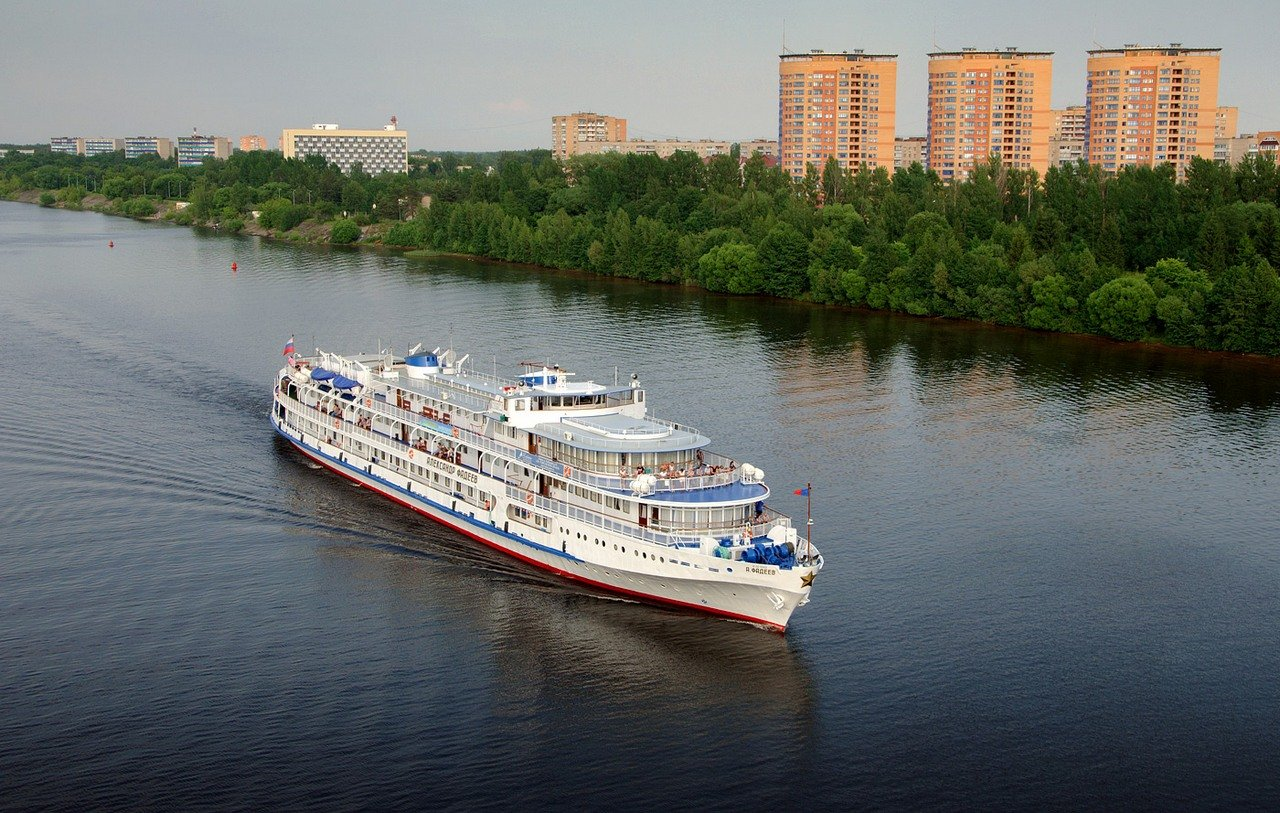 «Наука есть ясное познание истины» 
М.В. Ломоносов
Спасибо за внимание
12 апреля 2024
В. Кекелидзе, Сщвещание по ИТ-инфраструктуре
25